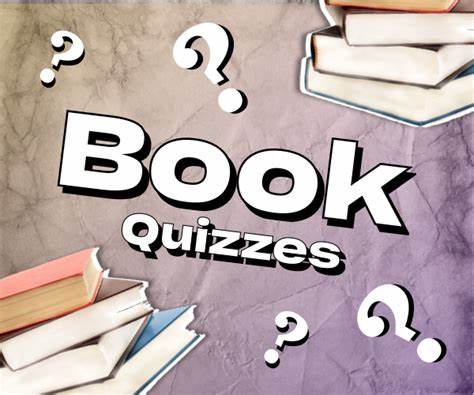 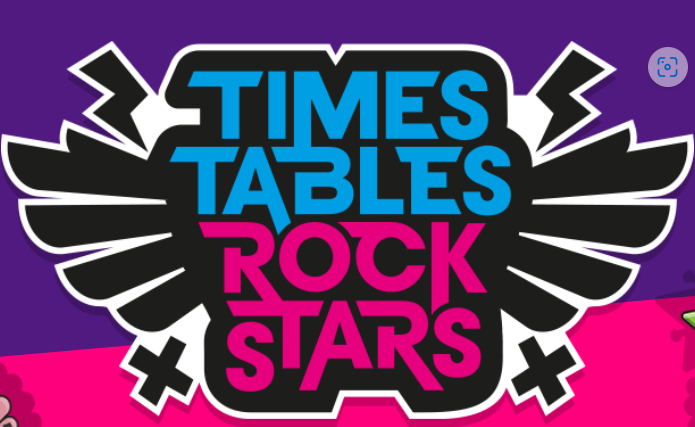 Tuesday 1st April 2025
Morning challenge
April Fool's Day
How many words can you make using these letter? You can only use each of the letters once!
Tuesday 1st April 2025
Word work
**Whiteboards**
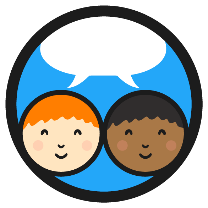 The Pets Have Escaped!
The pets have escaped from the local pet shop! Look at the following 
picture and describe where each of the animals are hiding.
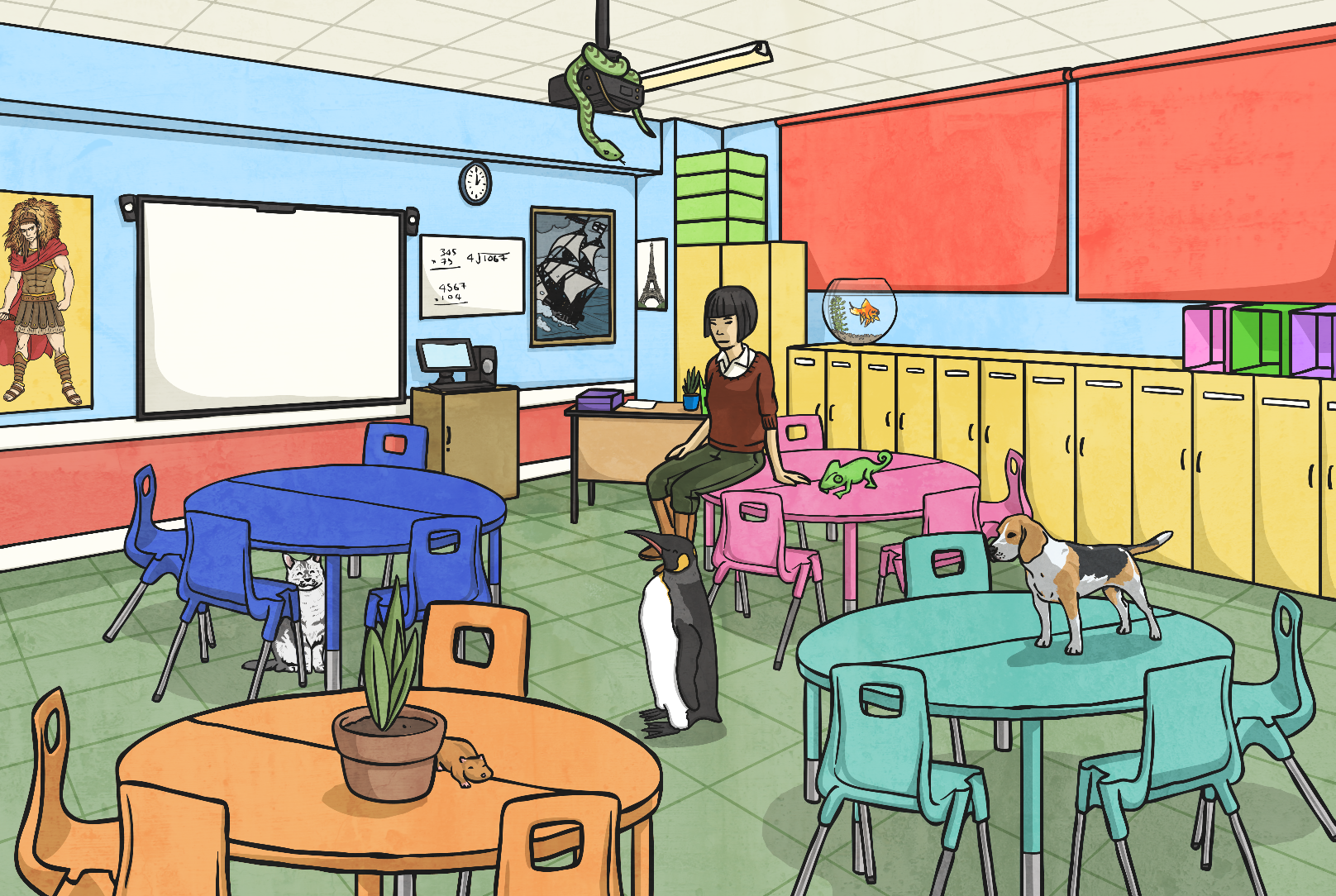 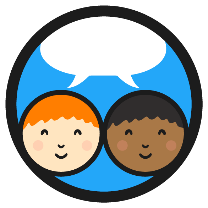 The Pets Have Escaped!
Share your animal sentences with the rest of the class.
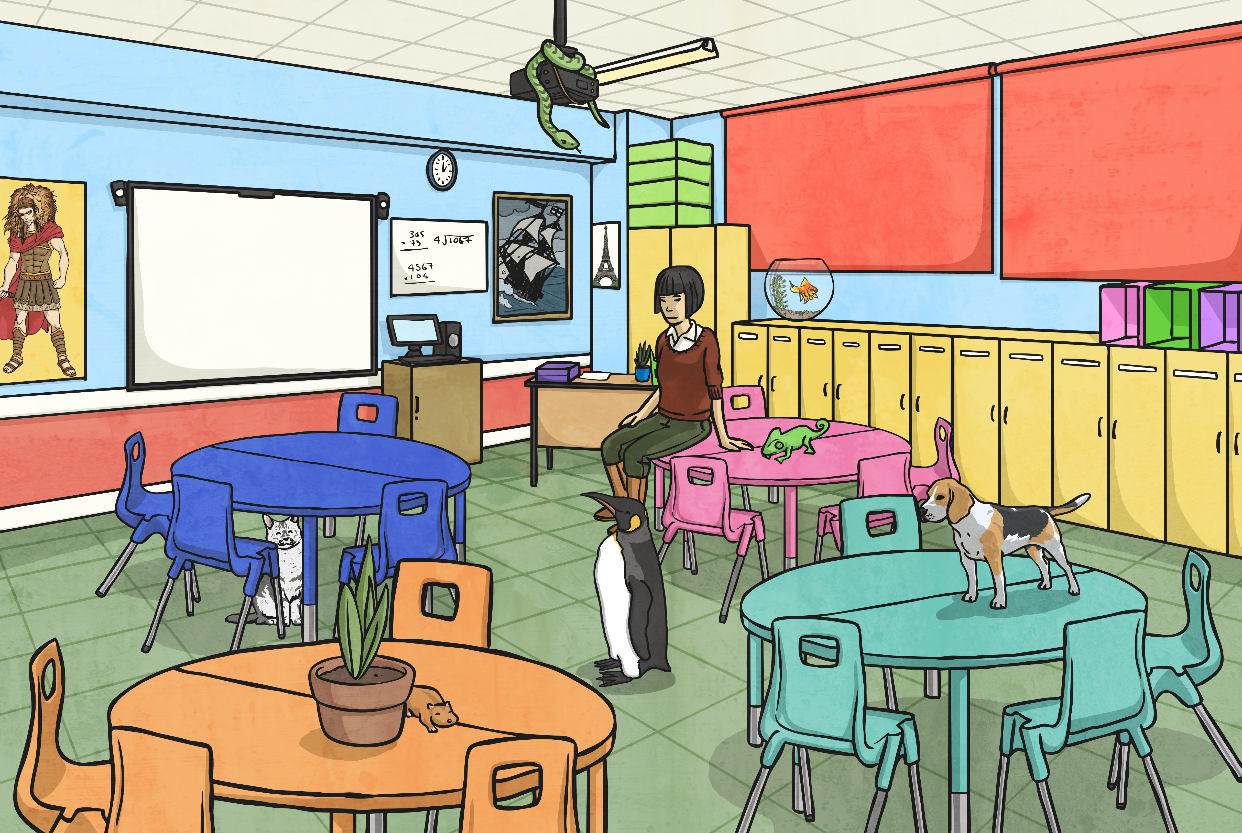 You have been using prepositions to describe where the animals are.
Prepositions are words / phrases used to describe a place, time or cause.
With your talk partner, repeat the activity you have just done using some of the following place prepositions.
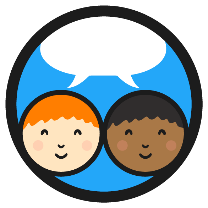 The Pets Have Escaped!
Repeat the activity you have just done using some of the 
following place prepositions.
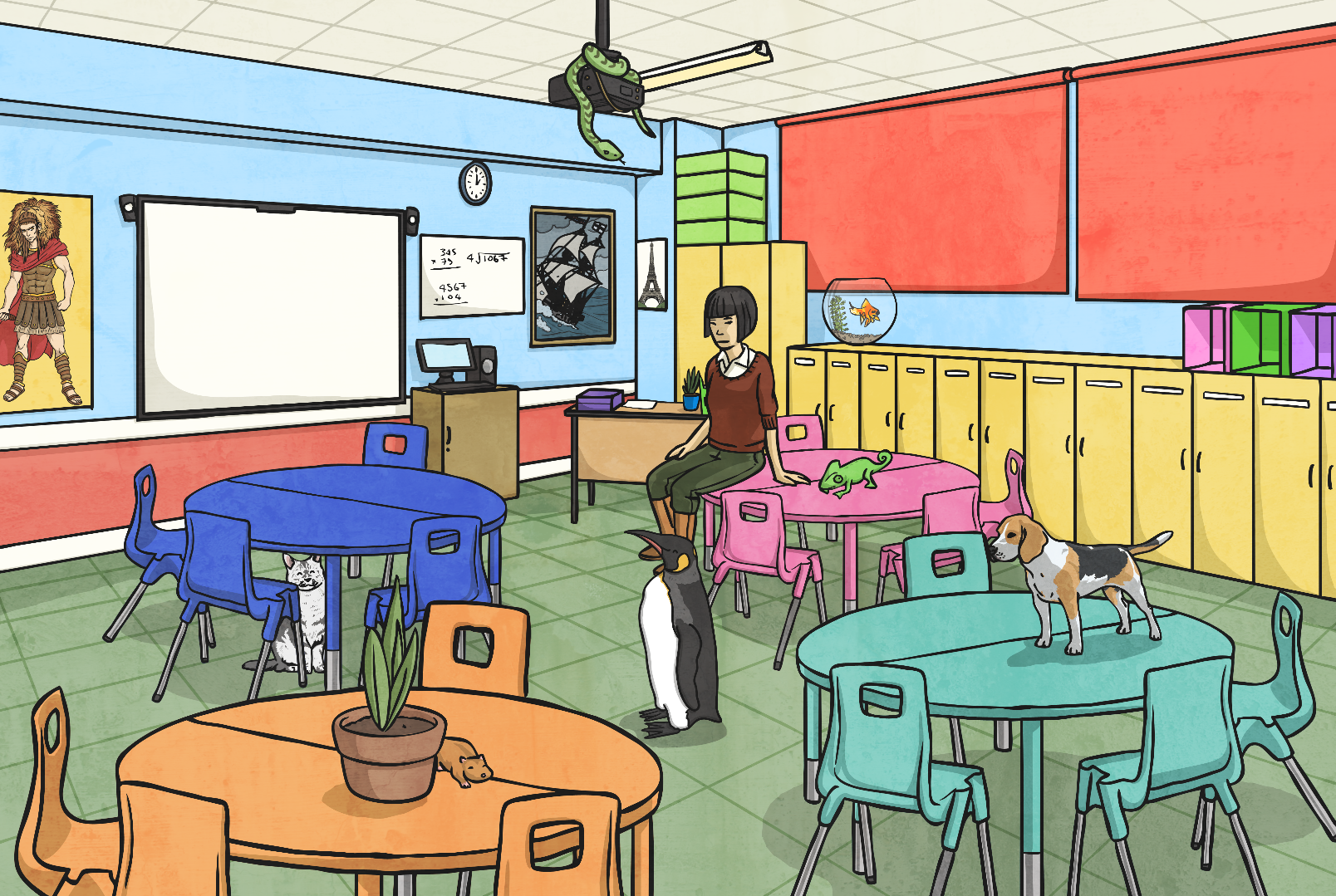 beside
beneath
under
in
on
through
behind
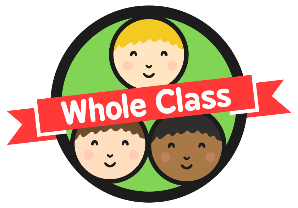 The Pets Have Escaped!
Prepositions are words / phrases used to describe a place, time or cause.
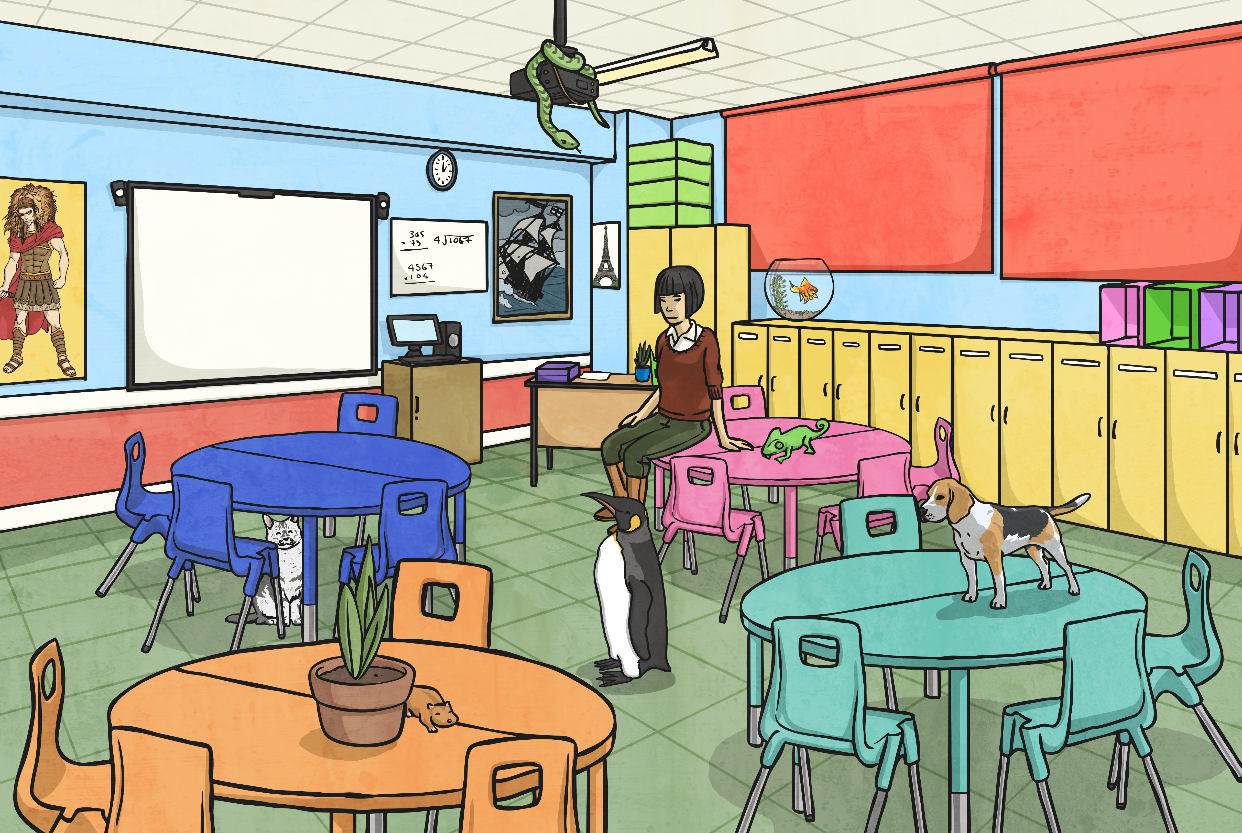 The dog is on the table.
The iguana is next to the teacher.
These prepositions tell us about the place of the animals.
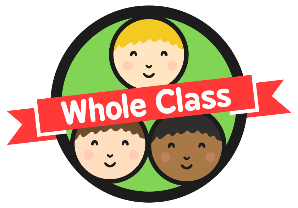 The Pets Have Escaped!
Prepositions can also tell us about time.
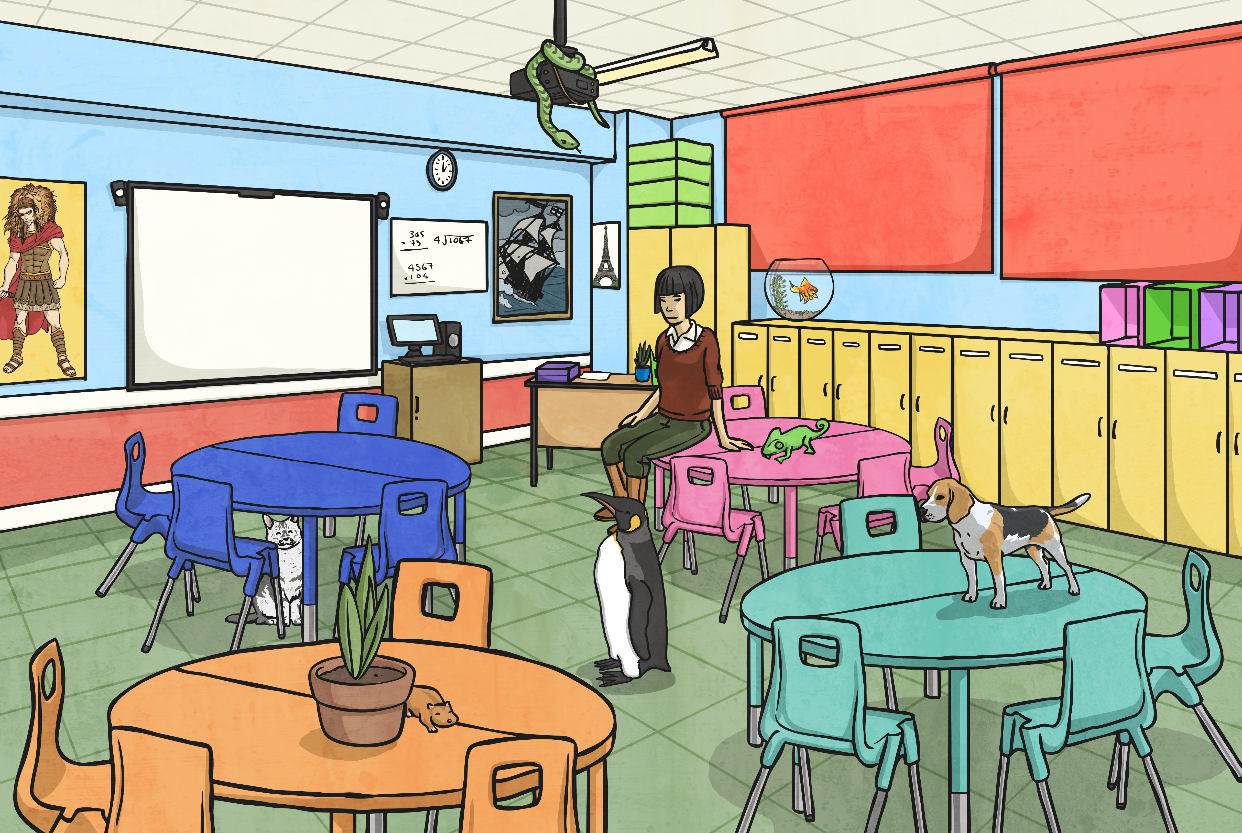 At 6 o’clock the dog was on the floor.
During the lesson, the cat was under the table.
Other prepositions tell us about how something is caused by something else.
Due to the barking, she put her hands over her ears.
Tuesday 1st April 2025
Word work
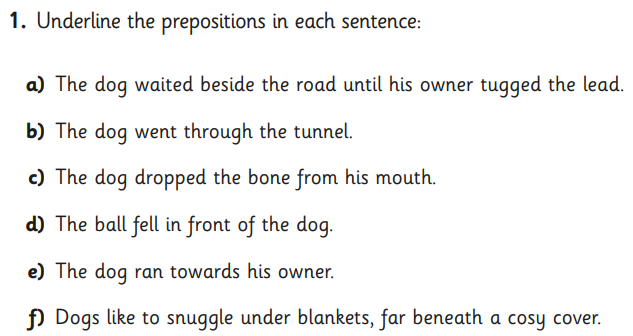 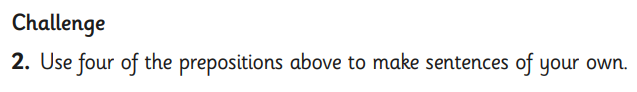 01.04.25
Times tables
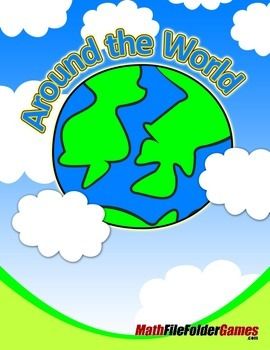 8 Times Table Song | Skip Counting by 8 Multiplication Song - YouTube
01.04.25
TBAT: multiply a 2-digit by a 1-digit number.
3 in 3

5/7 + 1/7 =

56 divided by 8 =

864 – 387 =
Challenge

Complete the missing numbers.

600, ____, ____, 450, 400, ____
01.04.25
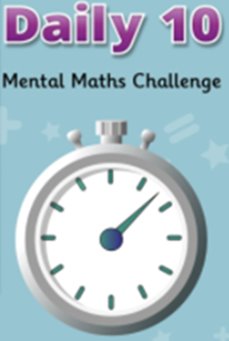 Daily 10 - Mental Maths Challenge - Topmarks
01.04.25
TBAT: multiply a 2-digit by a 1-digit number.

Recap – work out this calculation using the column method we learned yesterday.

Talk partners
What do you remember about column multiplication?
23 x 3 =
01.04.25
TBAT: multiply a 2-digit by a 1-digit number.

Here are representations to help us work out the answer to 25 x 3.
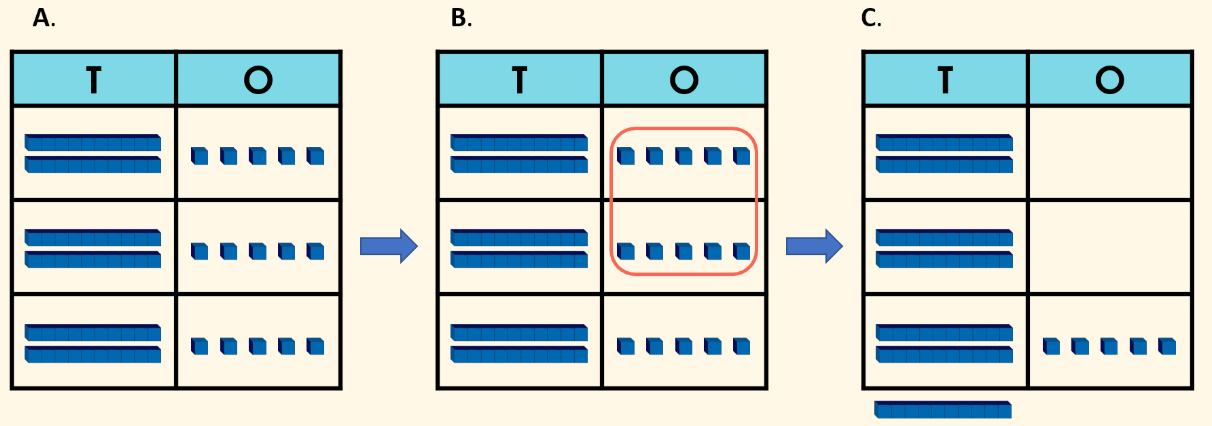 01.04.25
TBAT: multiply a 2-digit by a 1-digit number.

When we multiplied the ones column, we made another 10.
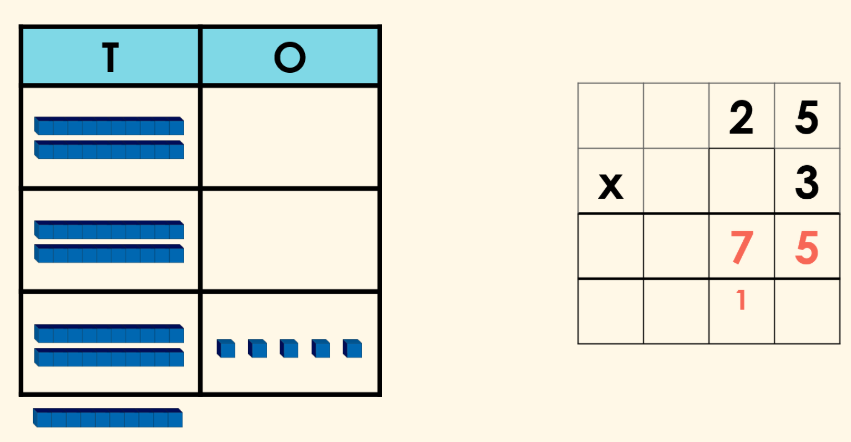 This 10 needs to be placed into the correct column.
01.04.25
TBAT: multiply a 2-digit by a 1-digit number.

Classwork - whiteboard
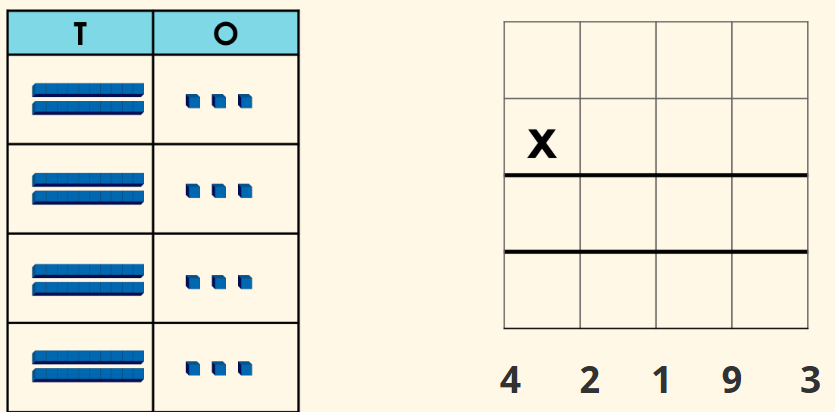 Now work out these calculations on your whiteboard.

26 x 3 =

34 x 3 =
01.04.25
TBAT: multiply a 2-digit by a 1-digit number.
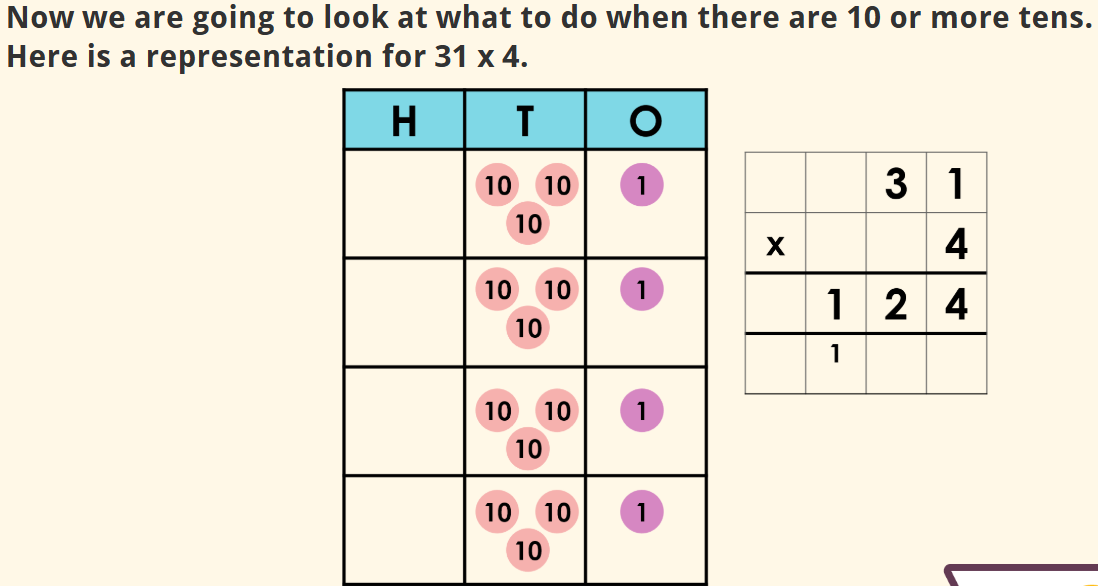 12 x 10 = 120.

We have made another 100 so we need to add this to the correct column.
01.04.25
TBAT: multiply a 2-digit by a 1-digit number.

              Blue                   Green
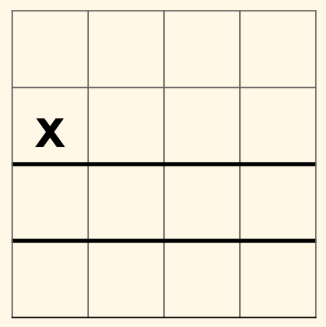 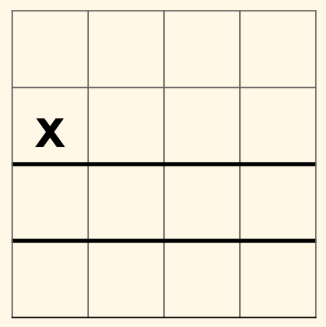 5
2
6
3
3
4
01.04.25
TBAT: multiply a 2-digit by a 1-digit number.

Independent – set your calculation out using the column method.

64 x 4 = 
48 x 5 =
38 x 3 =
52 x 8 =
73 x 4 =
RP
Pencils come in boxes of 45. How many pencil will there be in 8 boxes?
01.04.25
TBAT: multiply a 2-digit by a 1-digit number.

    Challenge              Mastery           Greater depth
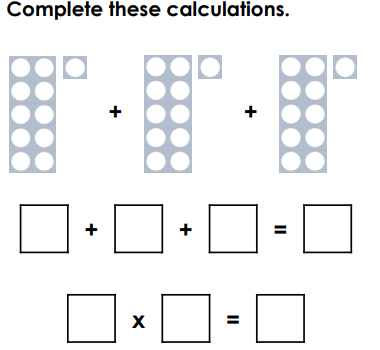 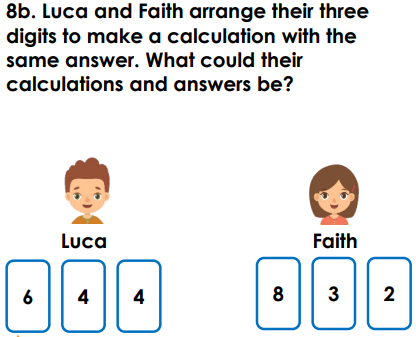 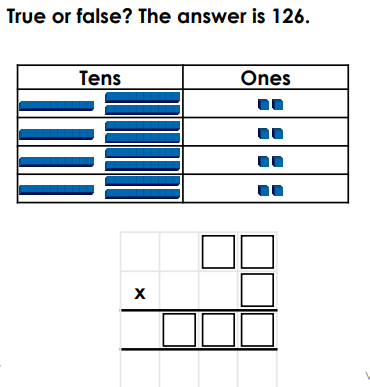 Tuesday 1st April
Spelling
**Whiteboards**
All of your spelling words for this week focus on words ending in –ary.
For example:
library
Say the word aloud. Write the letters ary on your friend’s back.
Can you hear the three distinct sounds that the letters in the letter string ary make?
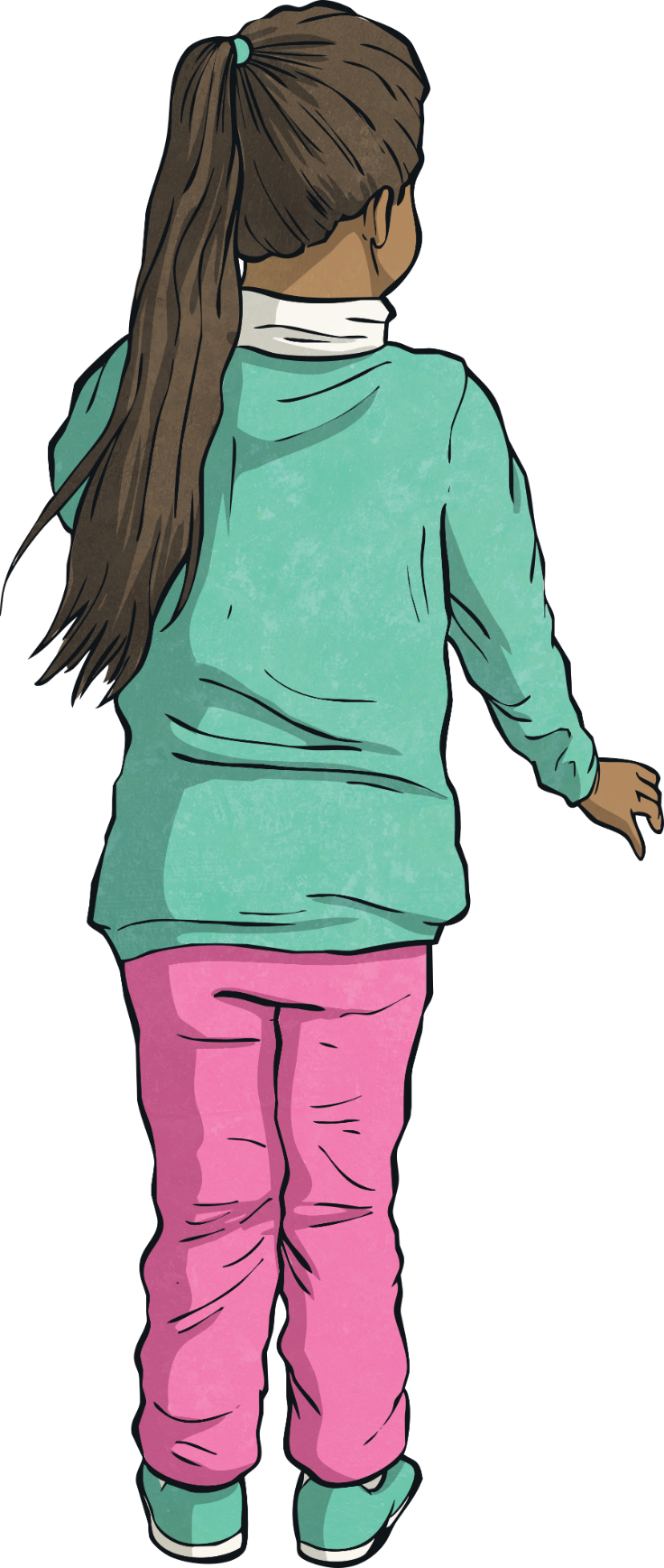 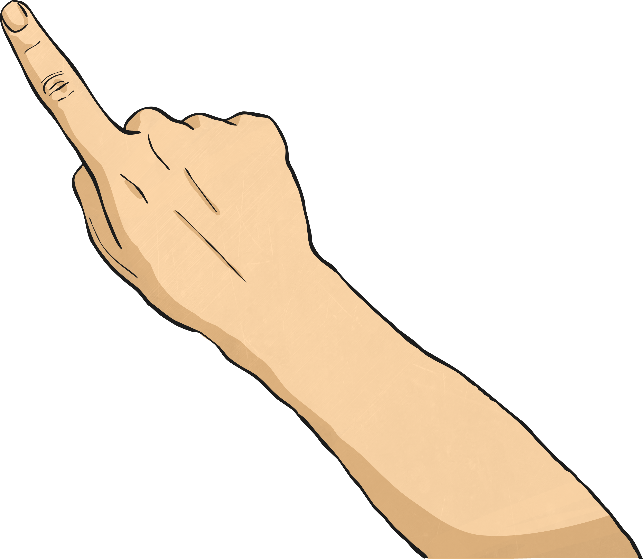 Let’s find out more about what these letters mean.
-ary is from Latin and means
belonging to or connected with
For example, look how the word ‘library’ has been created:
libr
ary
+
meaning book
connected to
+
relating to or connected to books
=
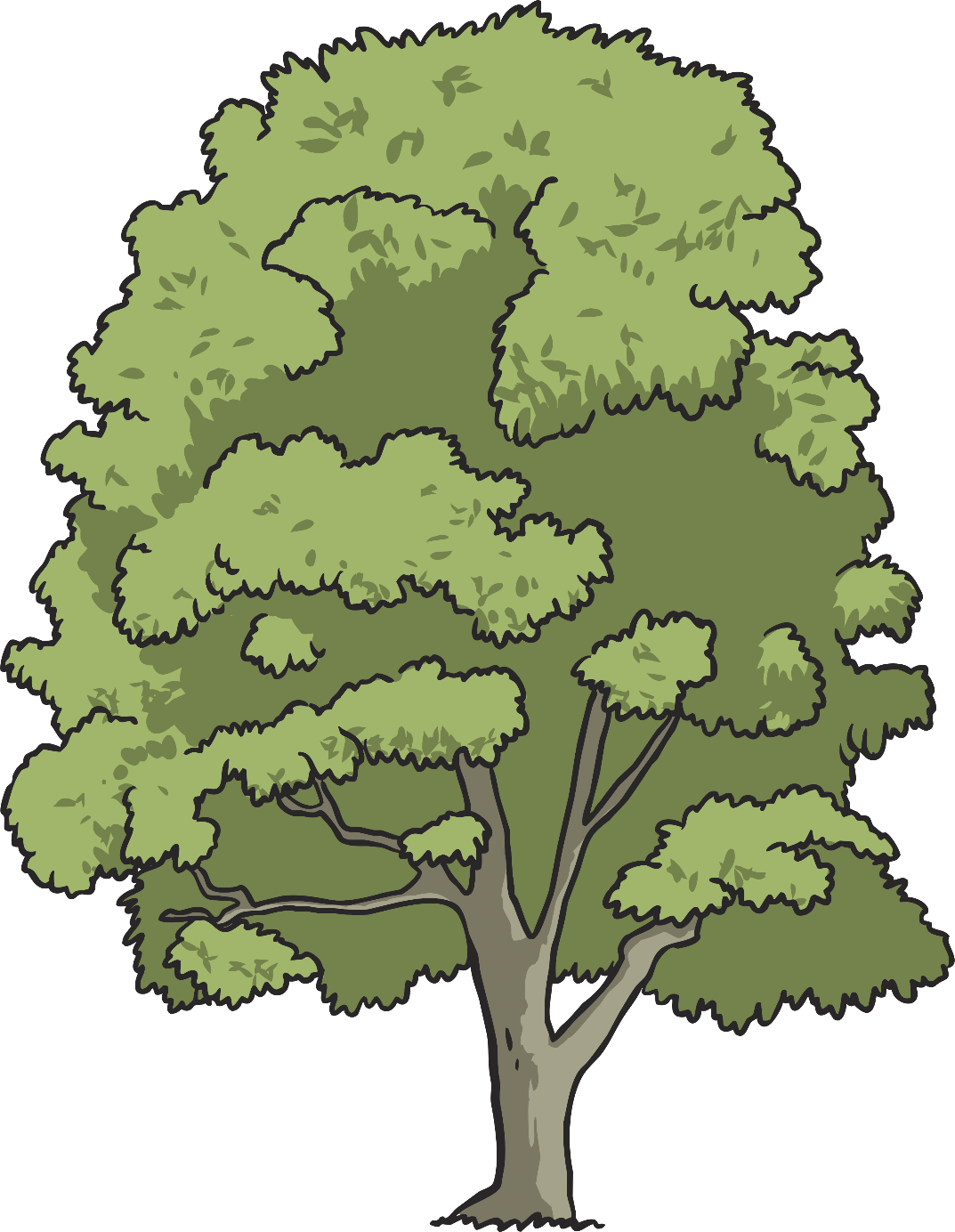 summary
library
necessary
Can you and your partner use a dictionary to find a definition for each of these words? Write the words and their meaning down in alphabetical order.
ordinary
boundary
salary
secondary
primary
February
dictionary
-ary
Select the correct ducks to spell out the word that appears when you click 'Show spelling'.
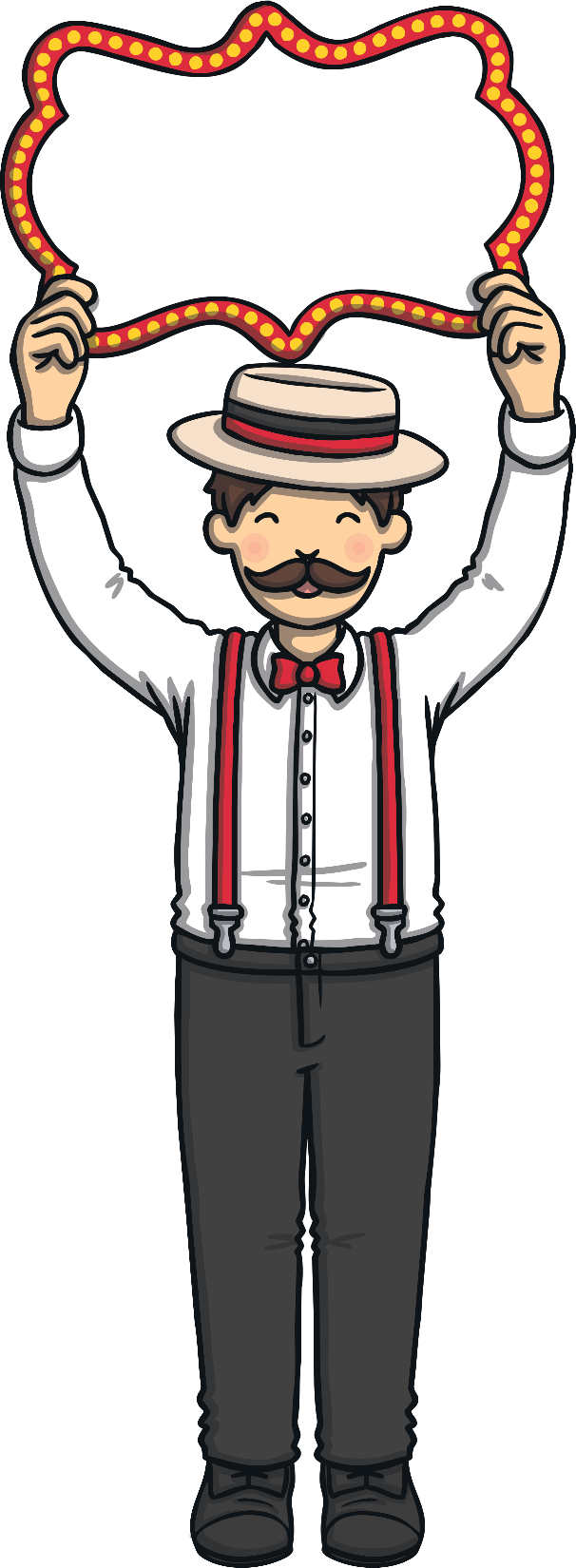 incorrect letter
library
_ _ _ _ _ _ _
l
a
b
r
y
i
r
Show spelling
Hide spelling
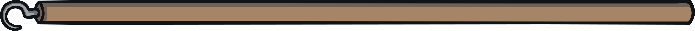 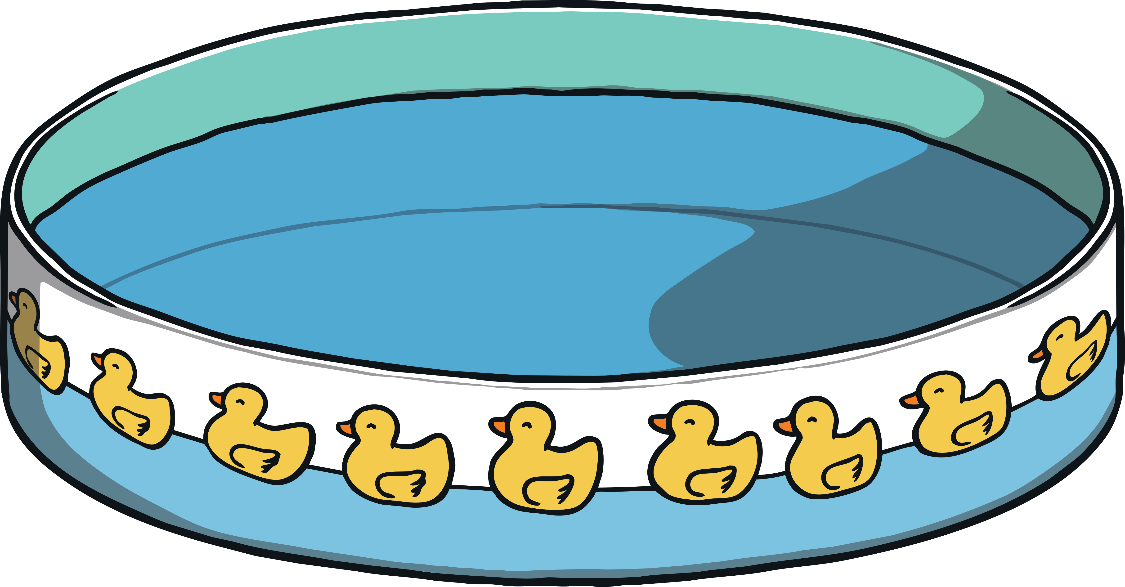 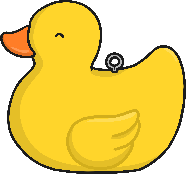 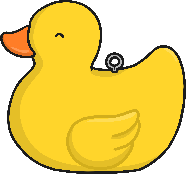 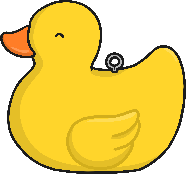 r
y
a
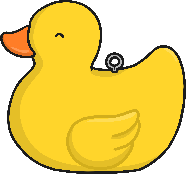 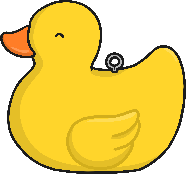 l
e
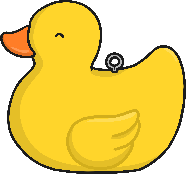 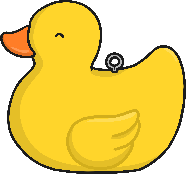 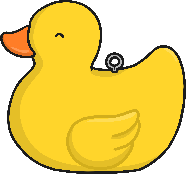 w
b
i
Select the correct ducks to spell out the word that appears when you click 'Show spelling'.
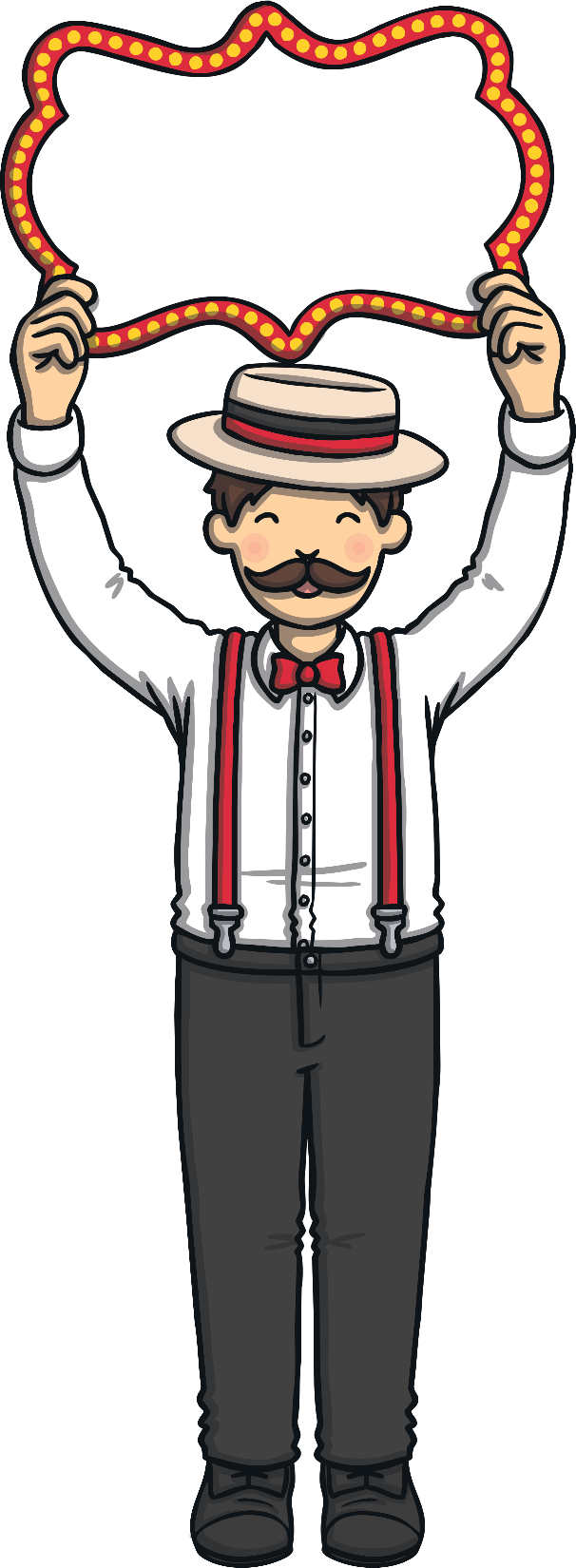 incorrect letter
February
_ _ _ _ _ _ _ _
F
b
r
a
r
y
e
u
Show spelling
Hide spelling
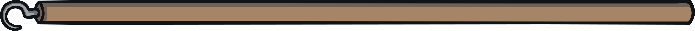 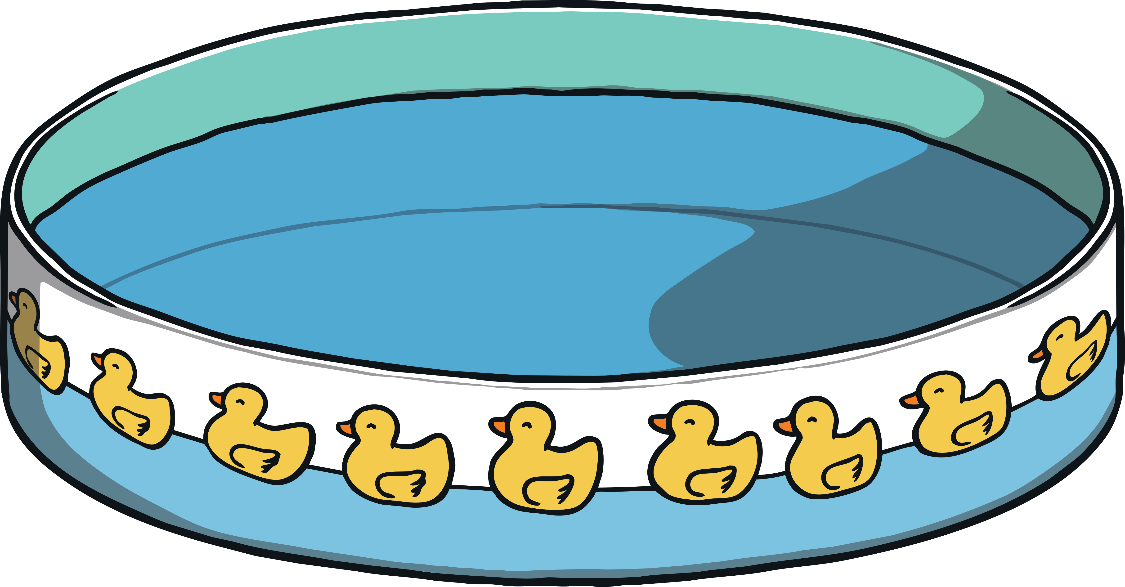 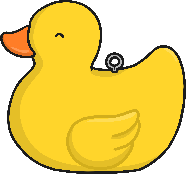 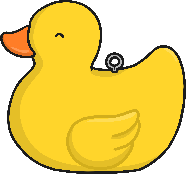 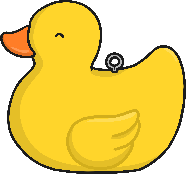 w
y
f
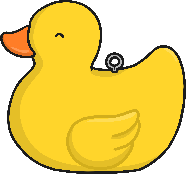 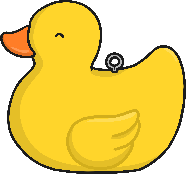 e
r
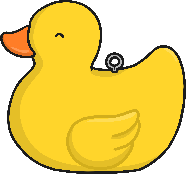 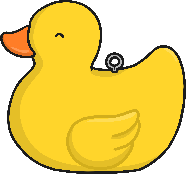 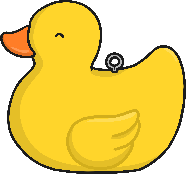 u
b
a
Select the correct ducks to spell out the word that appears when you click 'Show spelling'.
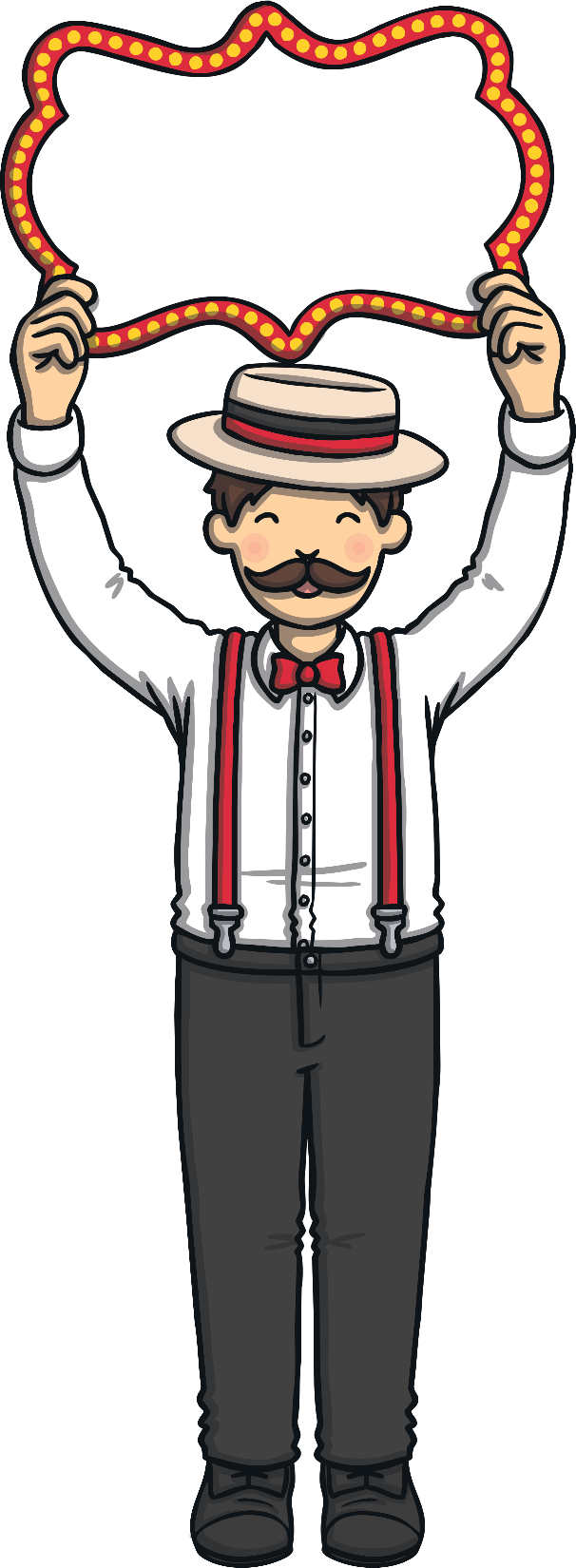 incorrect letter
dictionary
_ _ _ _ _ _ _ _ _ _
d
i
c
t
n
a
r
y
i
o
Show spelling
Hide spelling
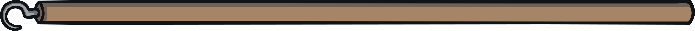 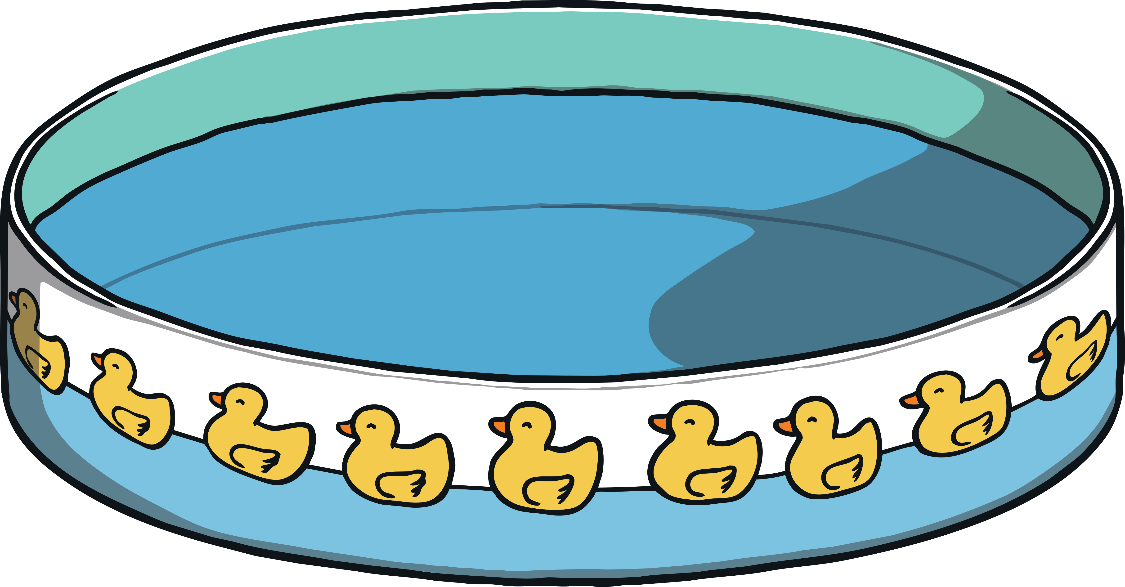 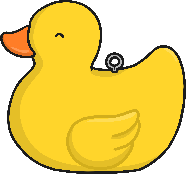 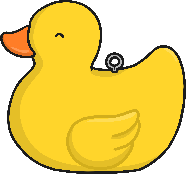 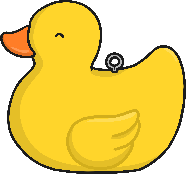 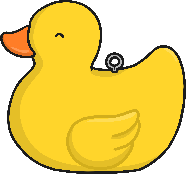 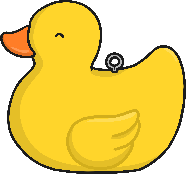 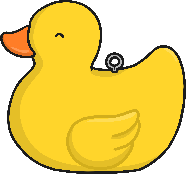 c
y
r
a
n
h
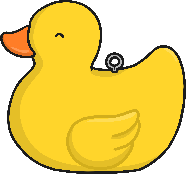 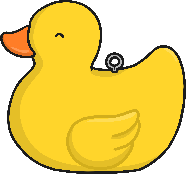 d
i
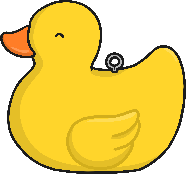 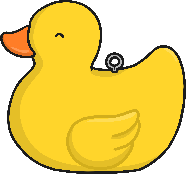 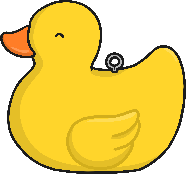 s
o
t
Select the correct ducks to spell out the word that appears when you click 'Show spelling'.
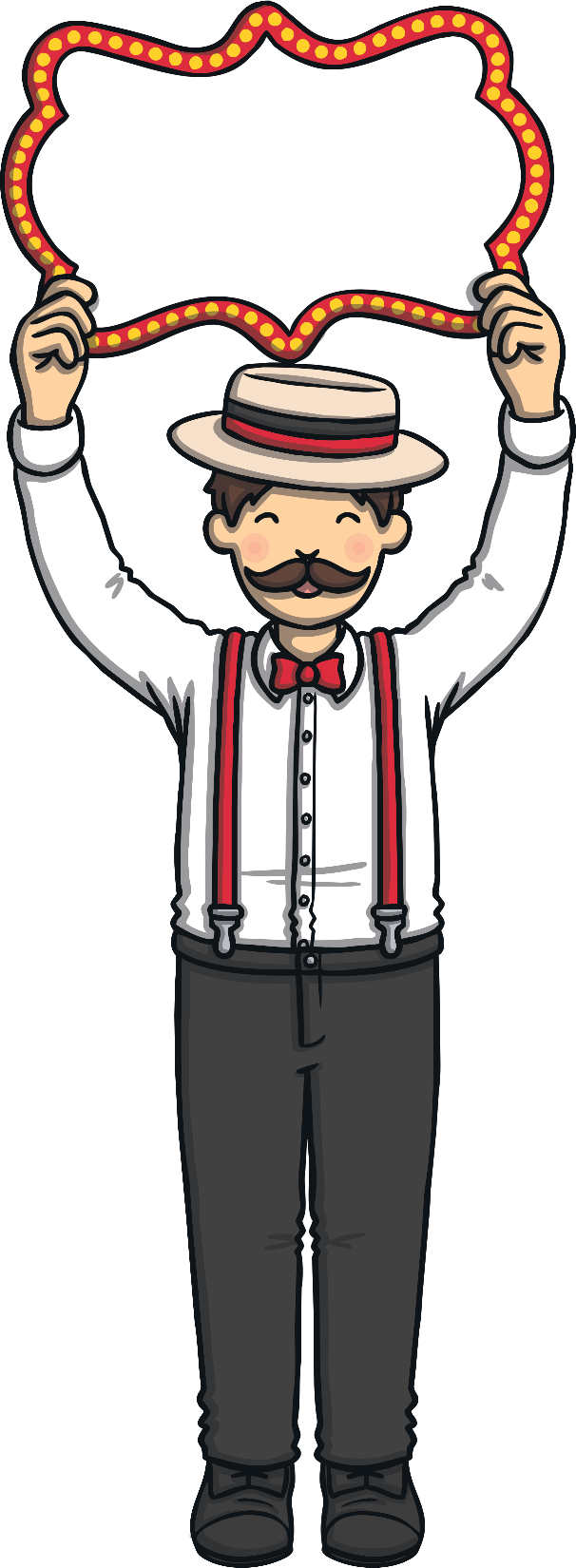 incorrect letter
boundary
_ _ _ _ _ _ _ _
b
d
u
n
a
r
y
o
Show spelling
Hide spelling
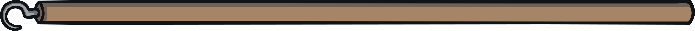 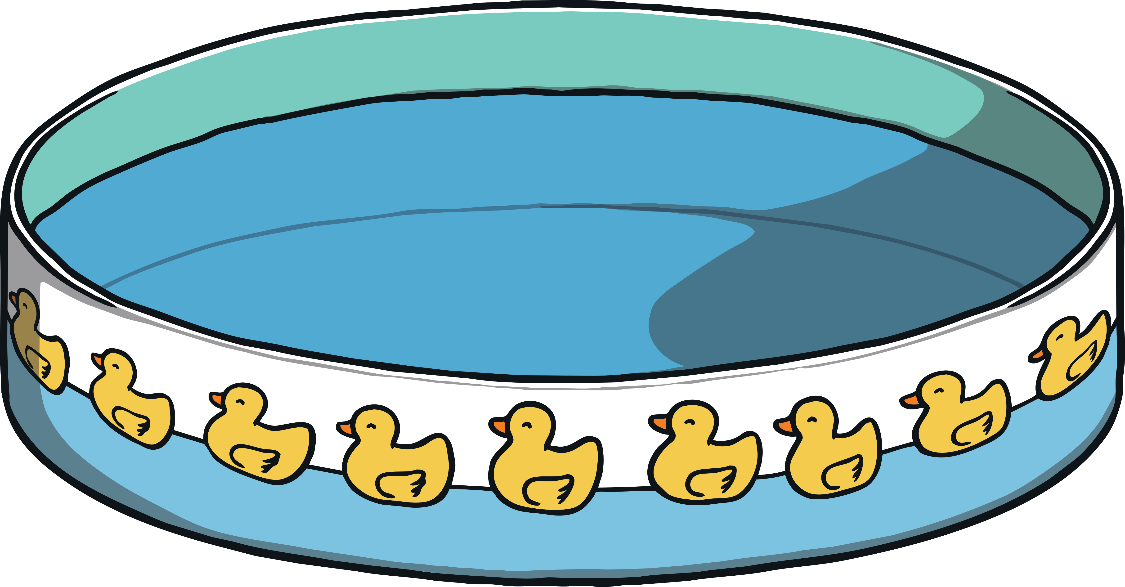 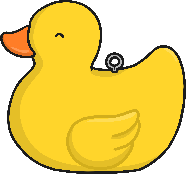 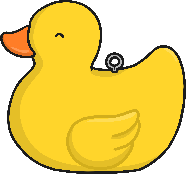 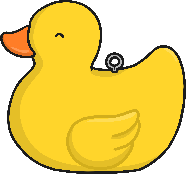 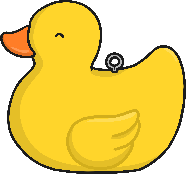 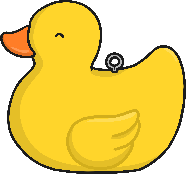 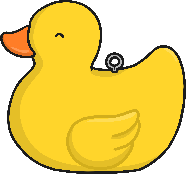 u
y
r
a
e
i
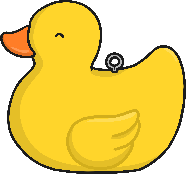 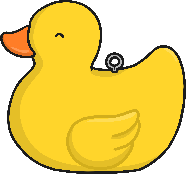 b
o
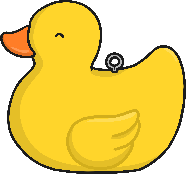 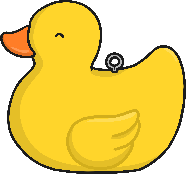 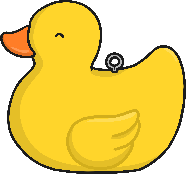 w
d
n
Select the correct ducks to spell out the word that appears when you click 'Show spelling'.
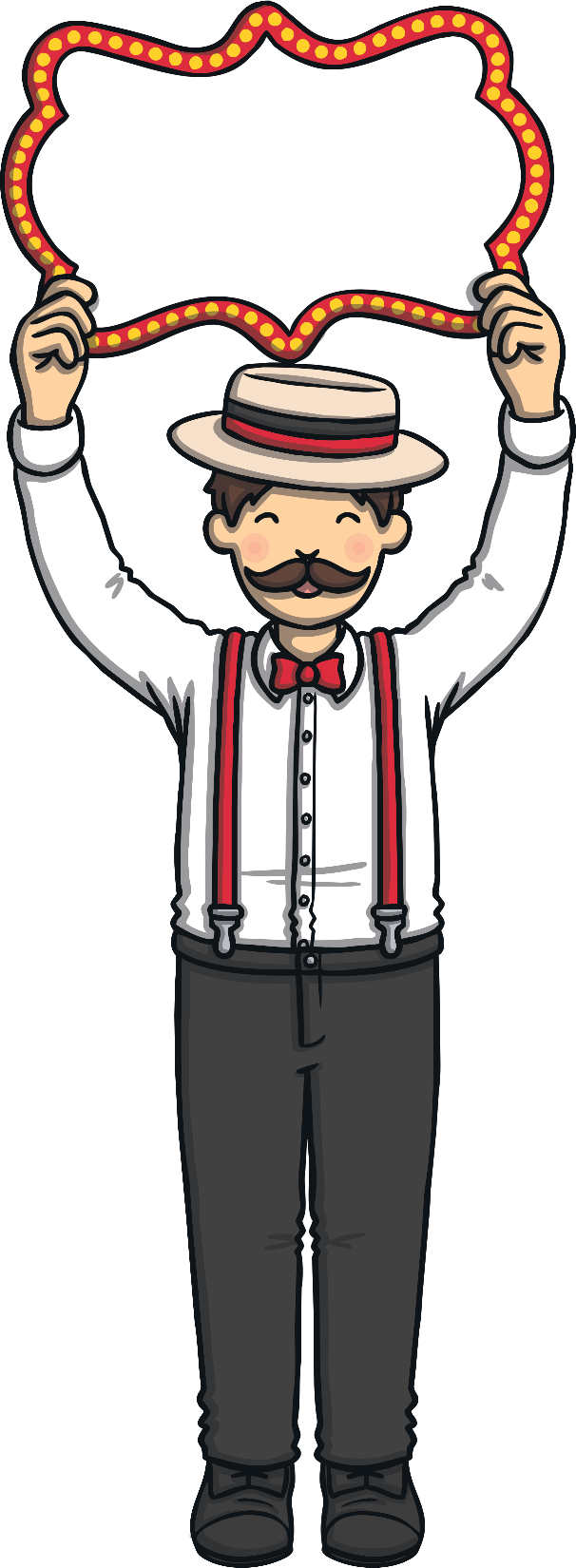 incorrect letter
salary
_ _ _ _ _ _
s
r
l
a
a
y
Show spelling
Hide spelling
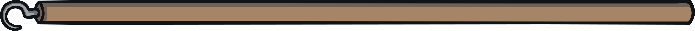 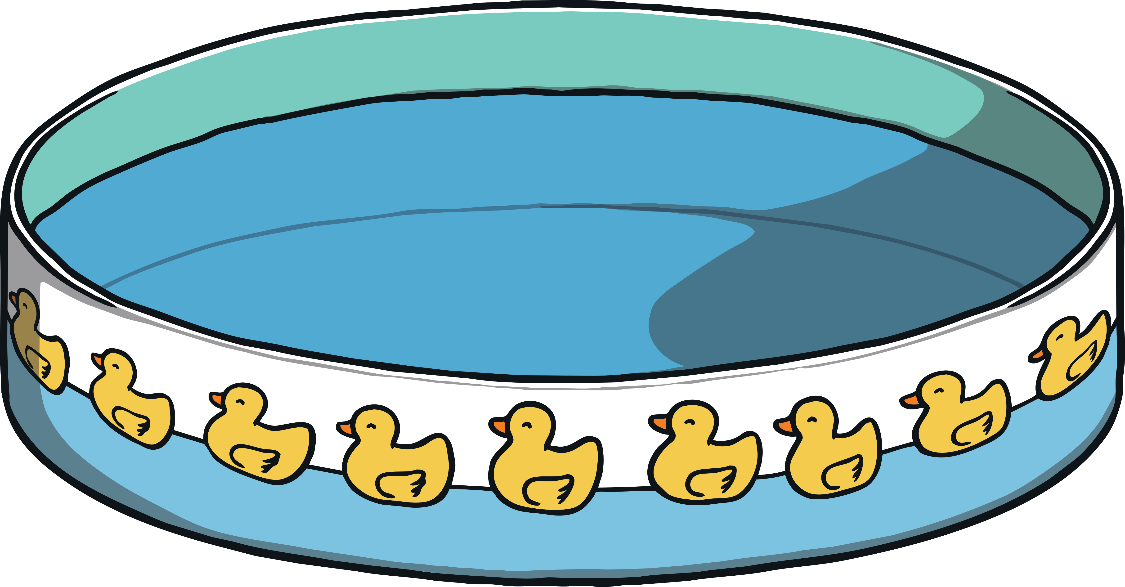 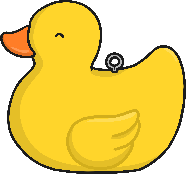 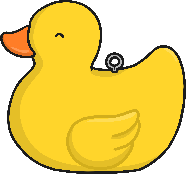 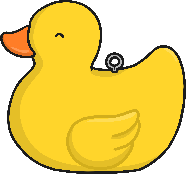 a
y
r
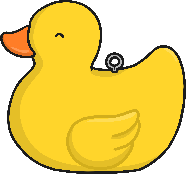 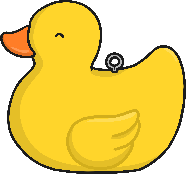 l
o
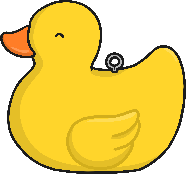 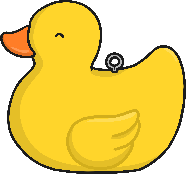 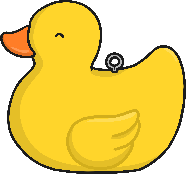 e
s
a
[Speaker Notes: Change the orange bar at the bottom to match the background to hide the fairground employee ]
Select the correct ducks to spell out the word that appears when you click 'Show spelling'.
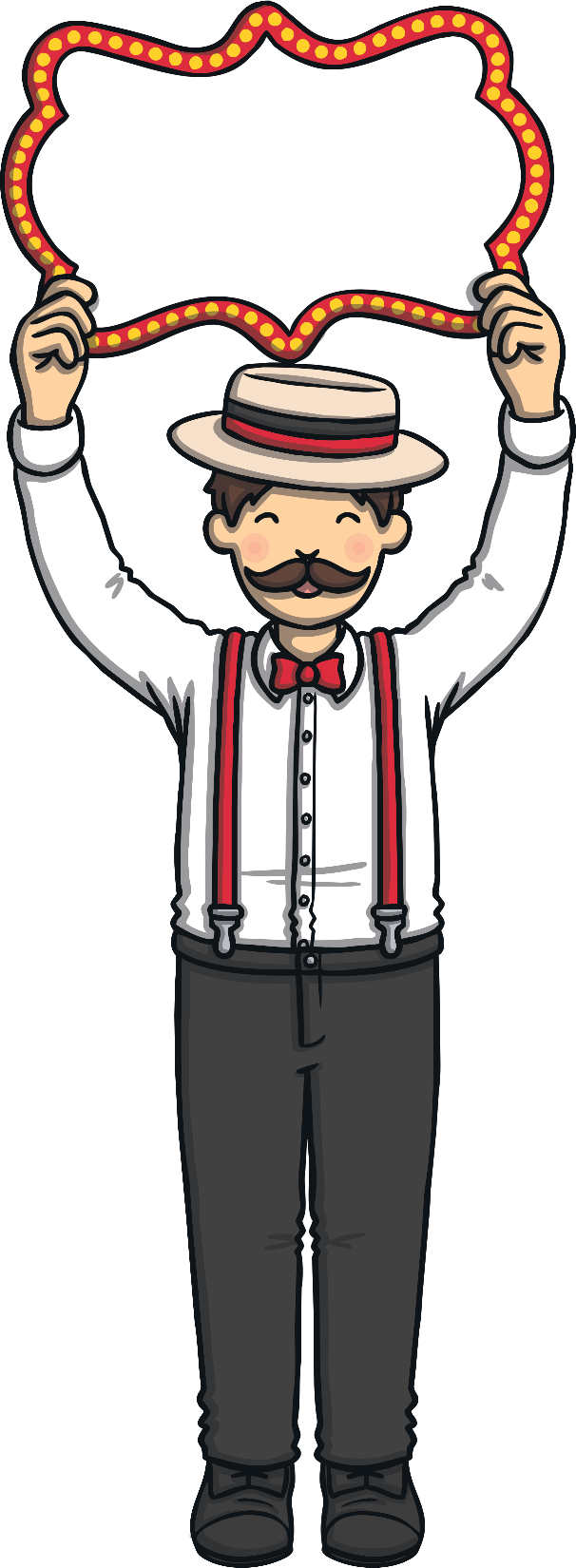 incorrect letter
summary
_ _ _ _ _ _ _
s
a
m
m
r
y
u
Show spelling
Hide spelling
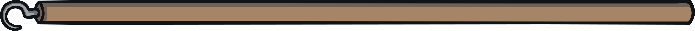 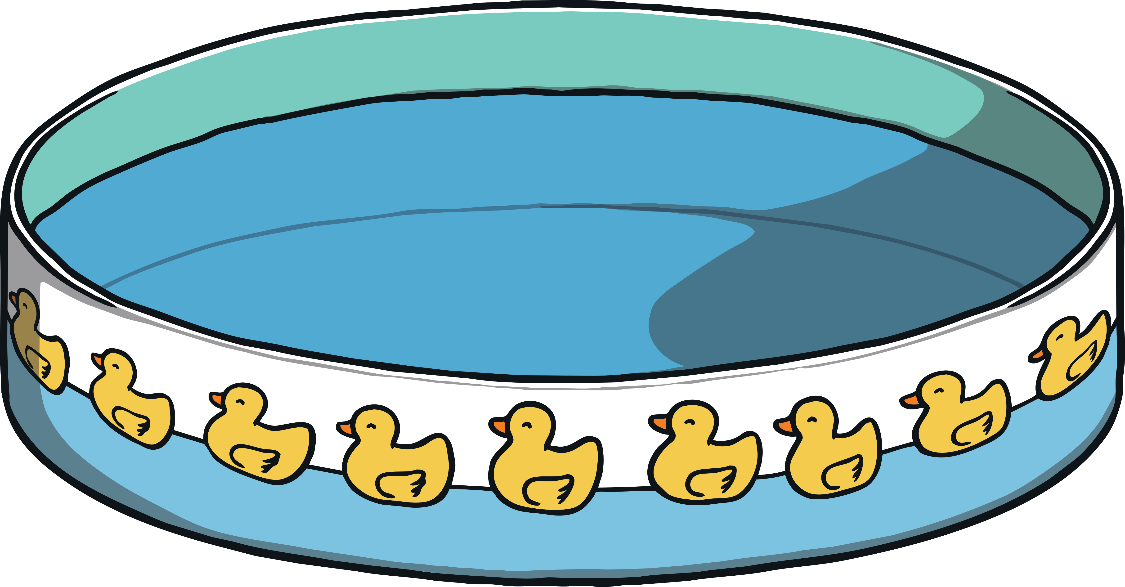 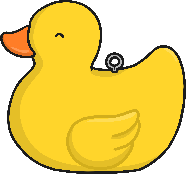 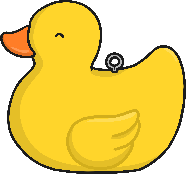 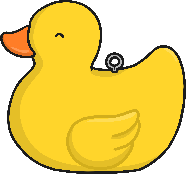 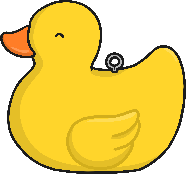 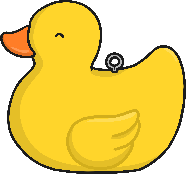 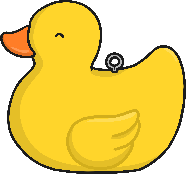 m
y
n
r
e
i
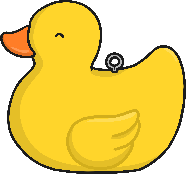 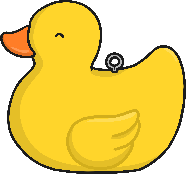 s
u
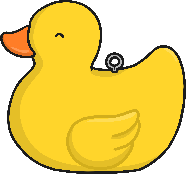 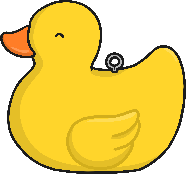 a
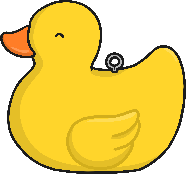 o
m
Select the correct ducks to spell out the word that appears when you click 'Show spelling'.
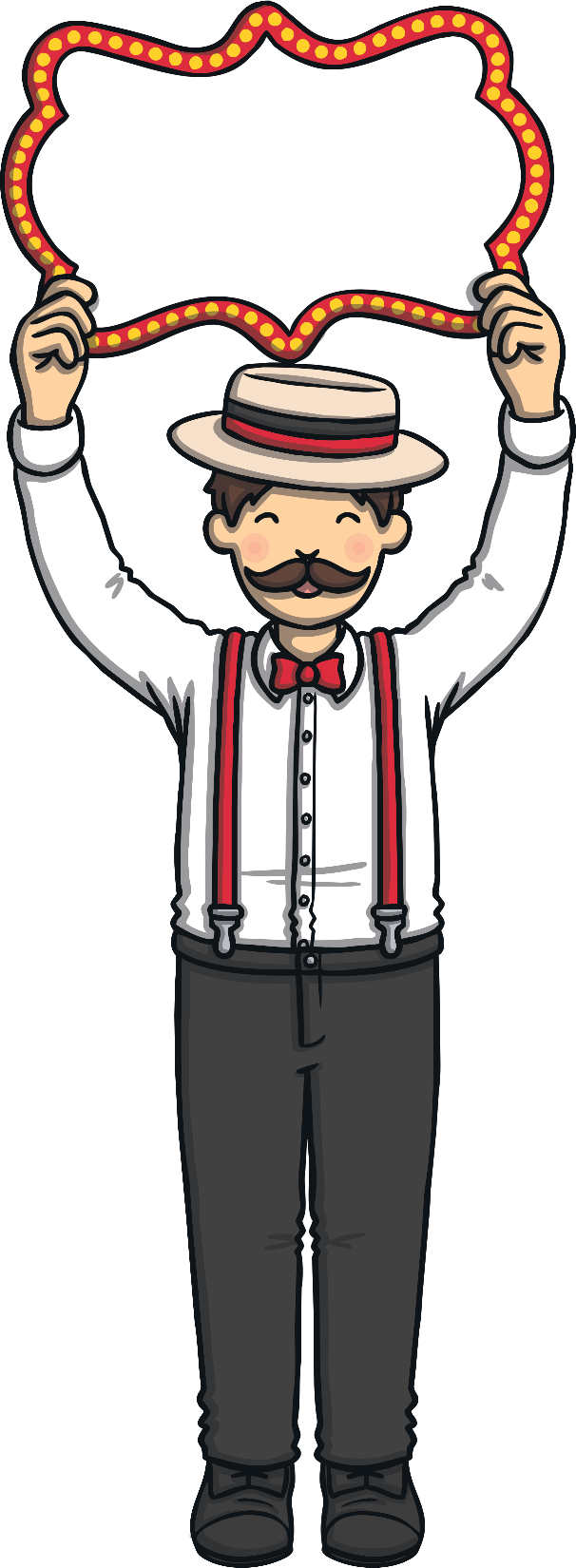 incorrect letter
primary
_ _ _ _ _ _ _
p
a
i
m
y
r
r
Show spelling
Hide spelling
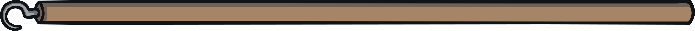 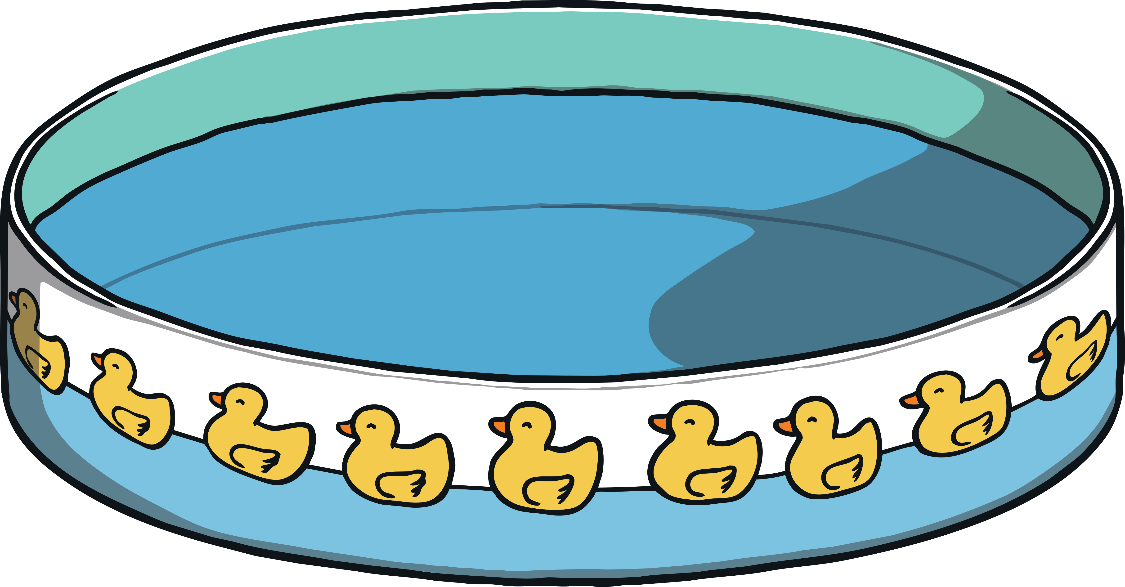 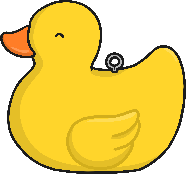 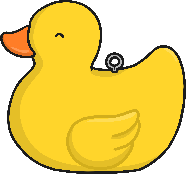 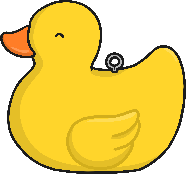 m
y
a
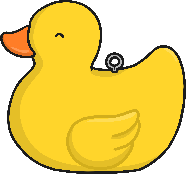 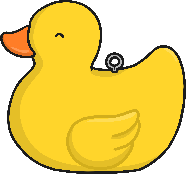 p
e
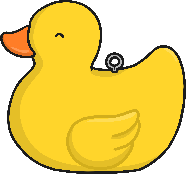 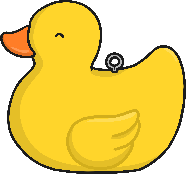 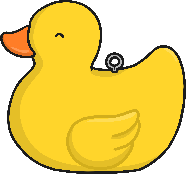 w
i
r
Select the correct ducks to spell out the word that appears when you click 'Show spelling'.
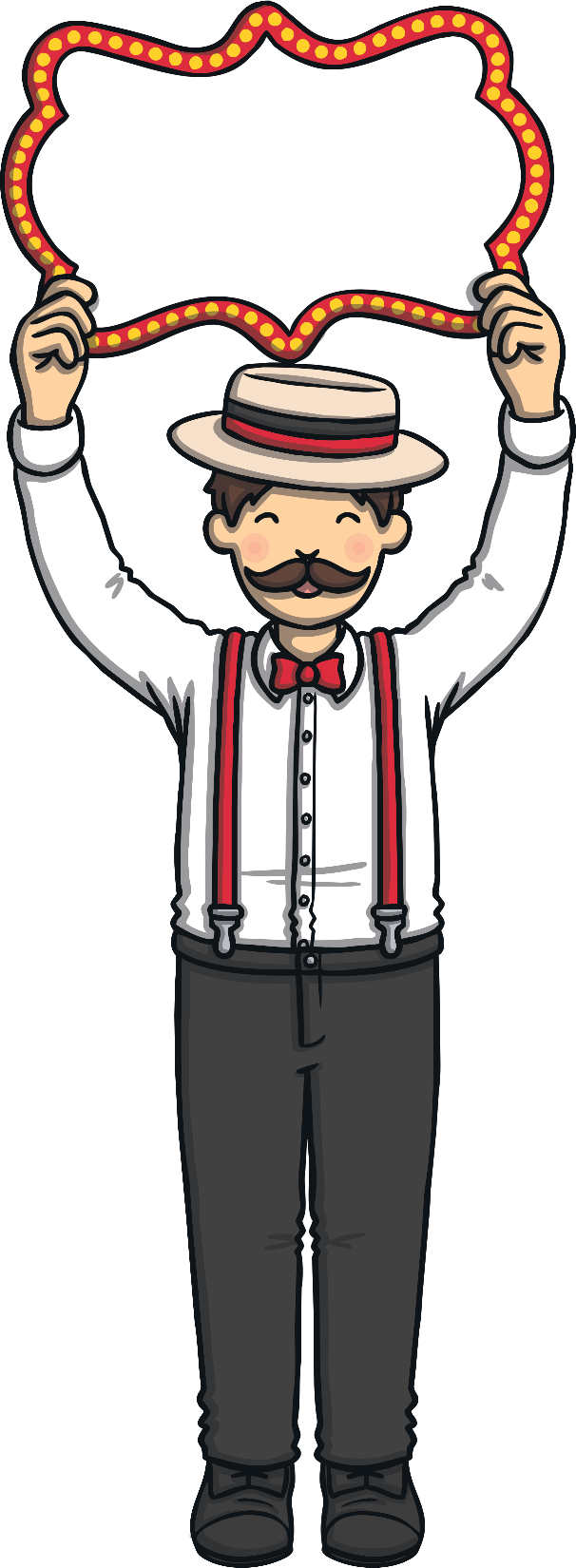 incorrect letter
secondary
_ _ _ _ _ _ _ _ _
s
n
c
o
a
r
y
e
d
Show spelling
Hide spelling
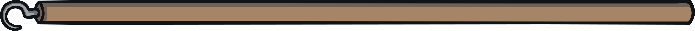 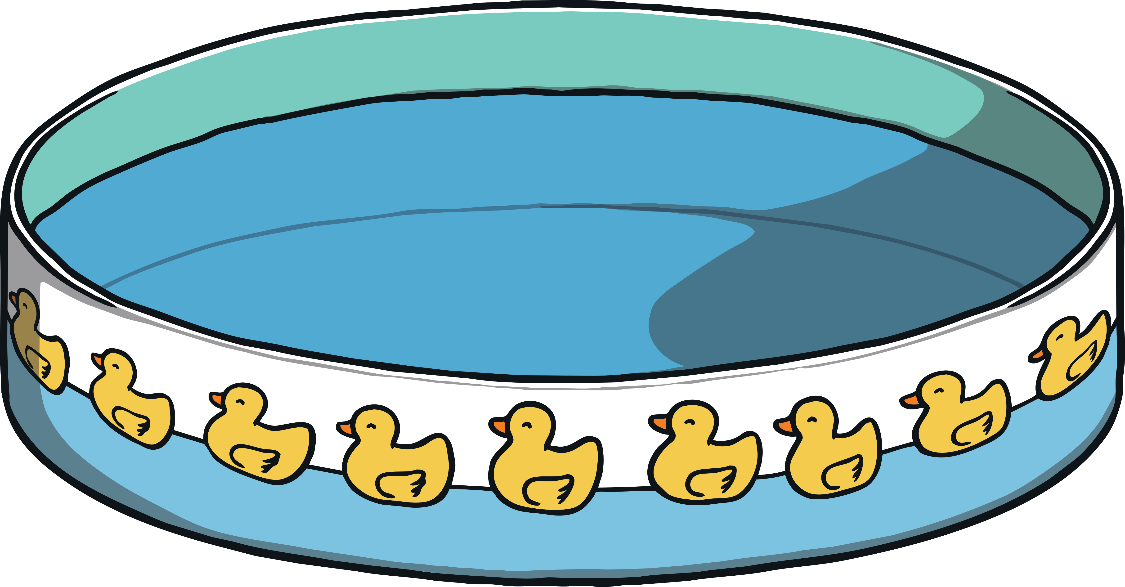 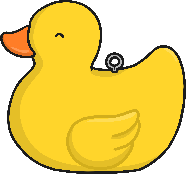 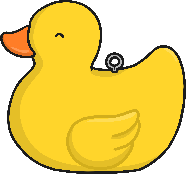 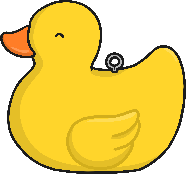 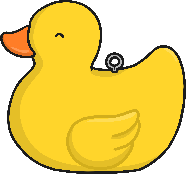 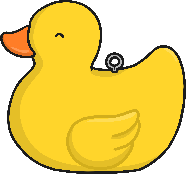 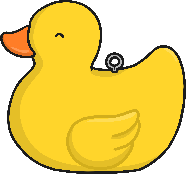 c
y
r
a
n
i
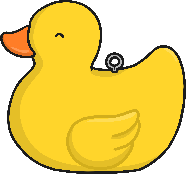 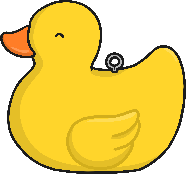 s
e
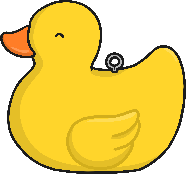 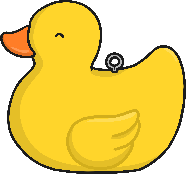 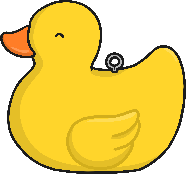 z
d
o
Select the correct ducks to spell out the word that appears when you click 'Show spelling'.
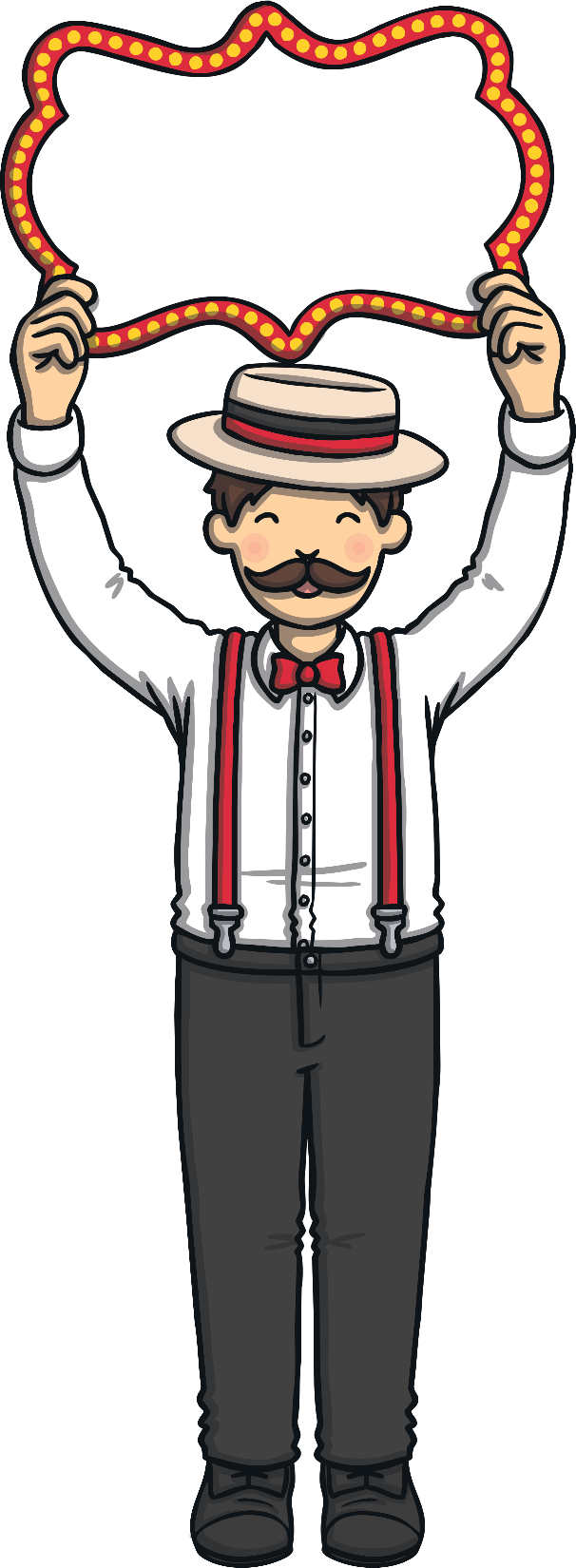 incorrect letter
ordinary
_ _ _ _ _ _ _ _
o
n
d
i
a
r
y
r
Show spelling
Hide spelling
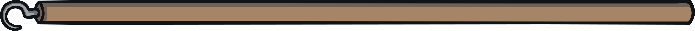 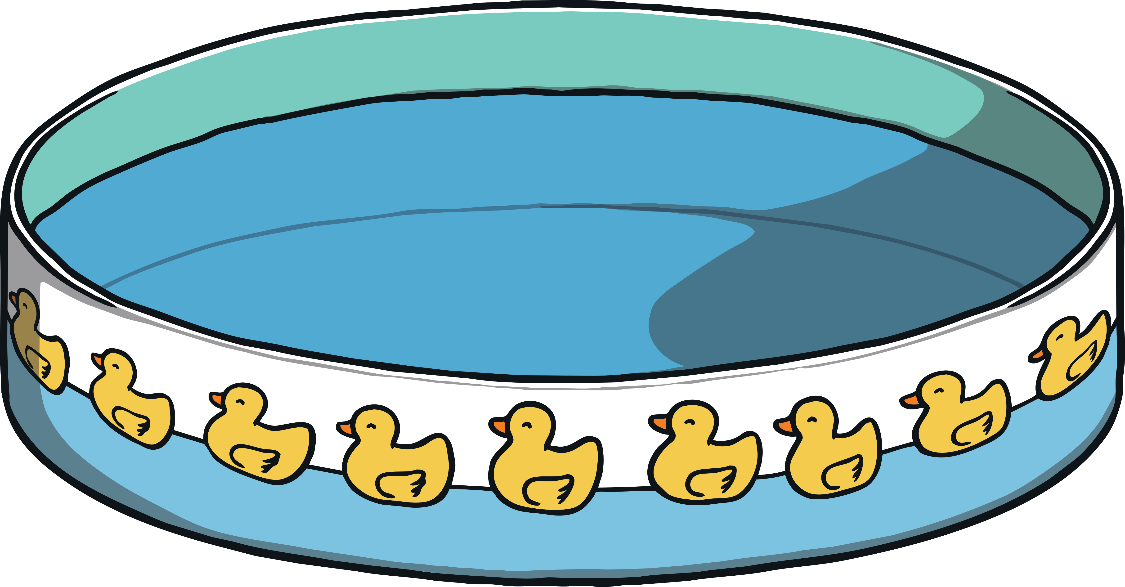 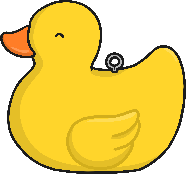 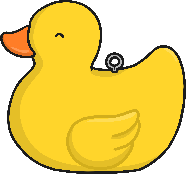 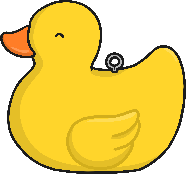 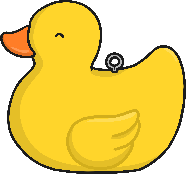 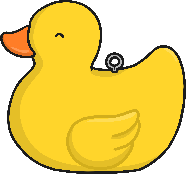 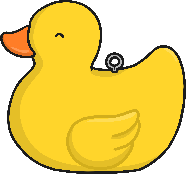 n
y
r
a
e
i
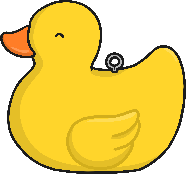 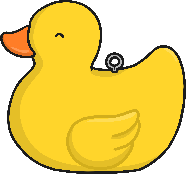 o
r
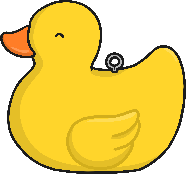 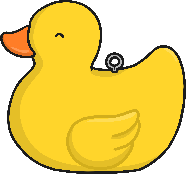 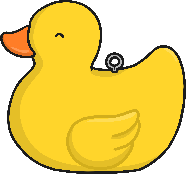 w
d
i
Select the correct ducks to spell out the word that appears when you click 'Show spelling'.
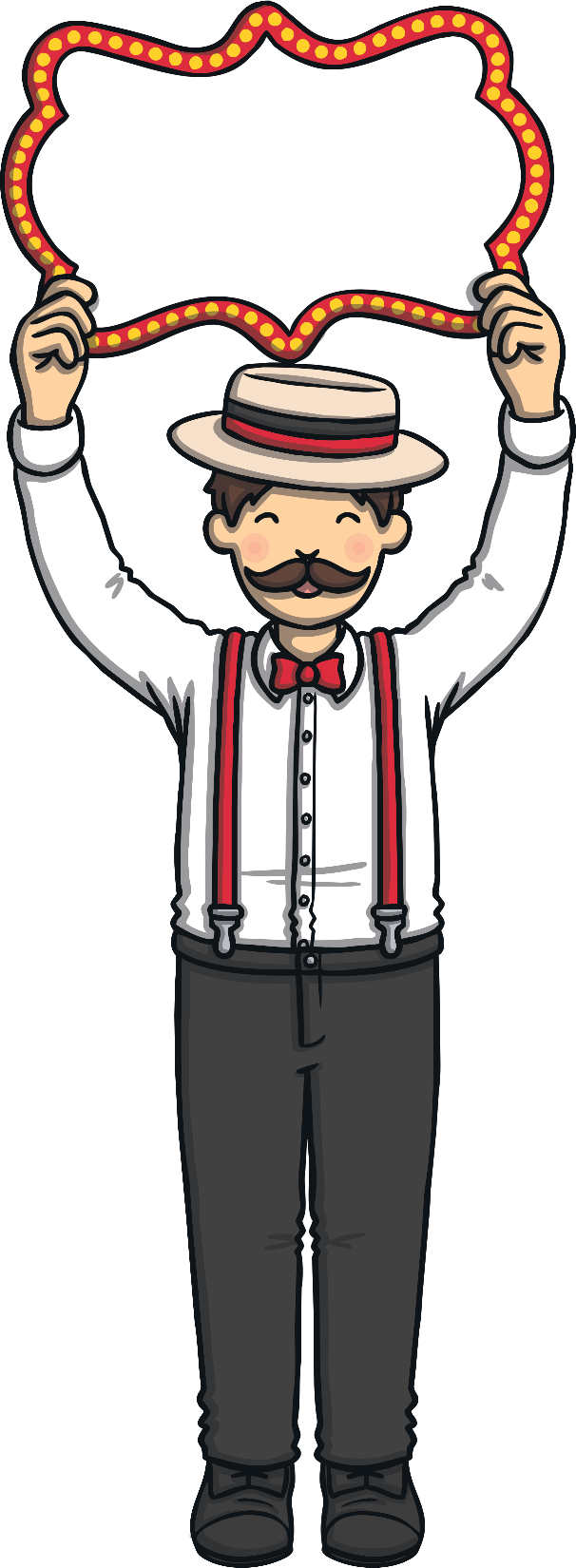 incorrect letter
necessary
_ _ _ _ _ _ _ _ _
n
s
c
e
a
r
y
e
s
Show spelling
Hide spelling
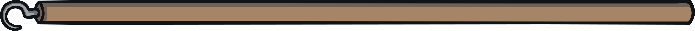 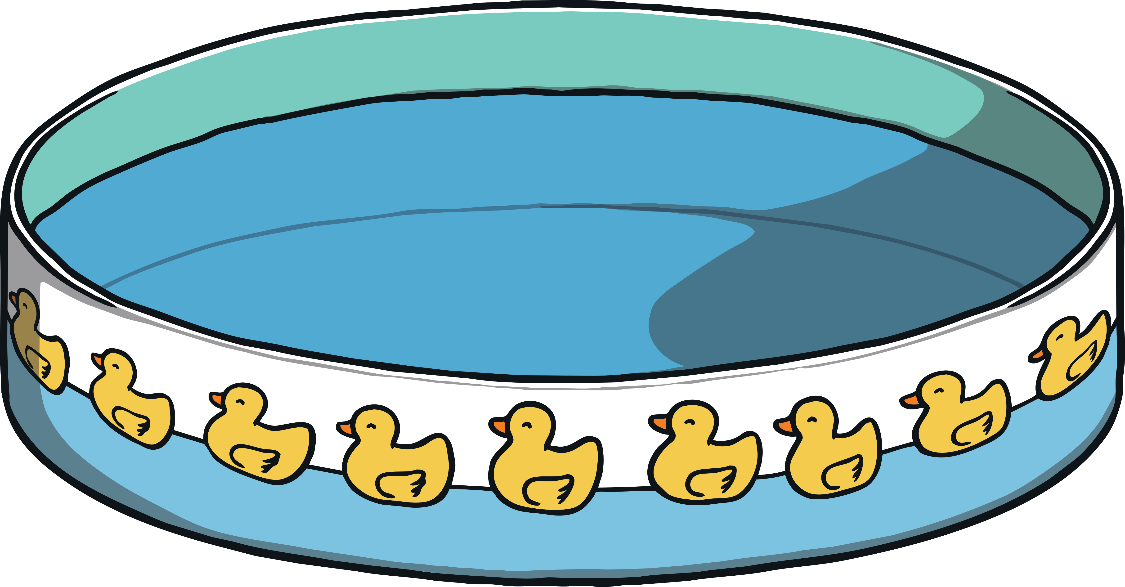 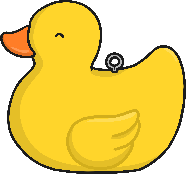 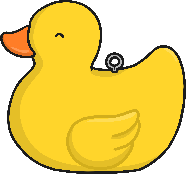 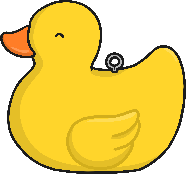 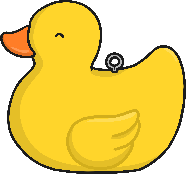 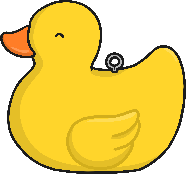 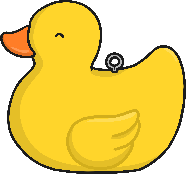 c
y
r
a
s
i
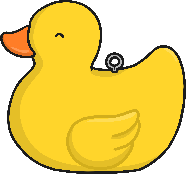 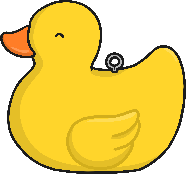 n
e
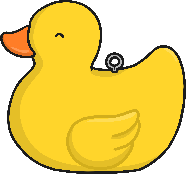 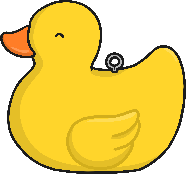 s
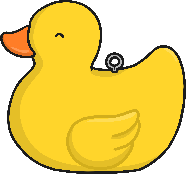 z
e
Tuesday 1st April
TBAT: Plan a recount of our Science investigation
Talk partnersWe are going to plan to write a recount

What is a recount? When might a recount be from?
Tuesday 1st April
TBAT: Plan a recount of our Science investigationWhat does a recount tell us?What tense would you write a recount in and why?What other features of writing can we use to extend our piece?
Tuesday 1st April
TBAT: Plan a recount of our Science investigation
Class TalkWhat do I include in my recount?
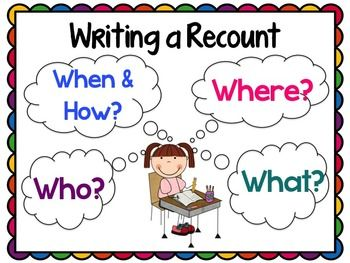 Introduction
Where did it all take place?
Who did the activity?
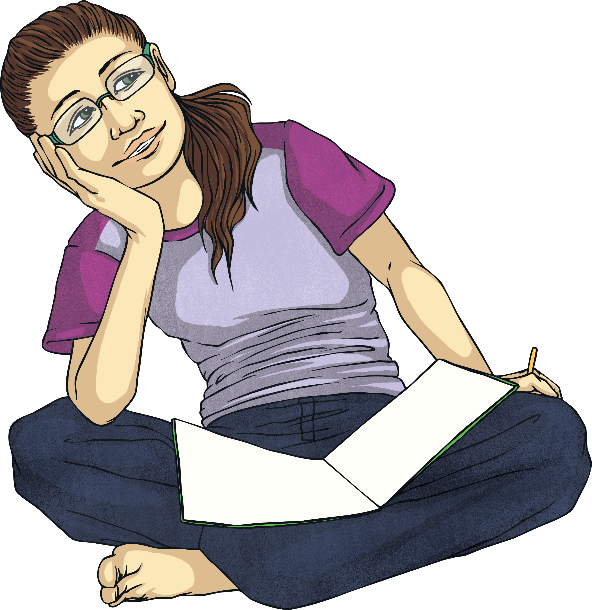 When did this happen?
What did they do?
Why was the activity carried out?
Tuesday 1st April
TBAT: Plan a recount of our Science investigation
Write some bullet points on what you may include in your introduction.
Main body
Write in chronological order.
Use sequential words.
Write in paragraphs.
Use detailed and technical vocabulary.
Write about what happened during the activity.
Tuesday 1st April
TBAT: Plan a recount of our Science investigation
Write some bullet points on what you may include in your main body.
Concluding Paragraph
What would you recommend to others?
How would you describe the general atmosphere of the event?
Write about the highlights of the event.
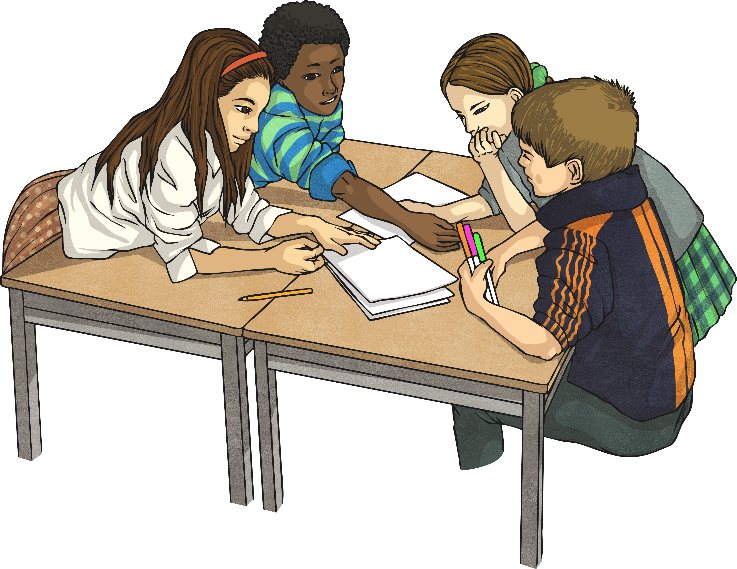 What have you learnt?
Tuesday 1st April
TBAT: Plan a recount of our Science investigation
Write some bullet points on what you may include in your conclusion.
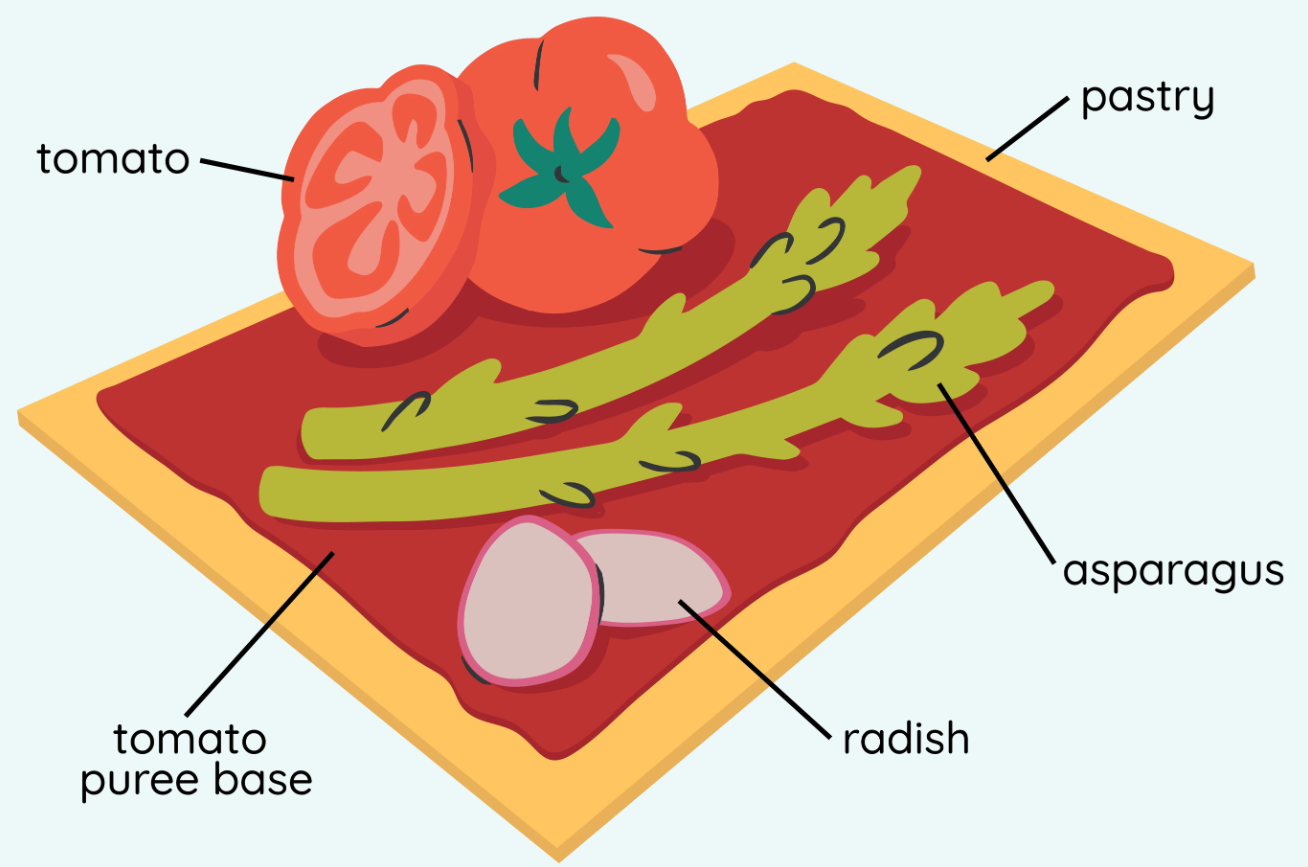 Tuesday 1st April 2025
D.T afternoon